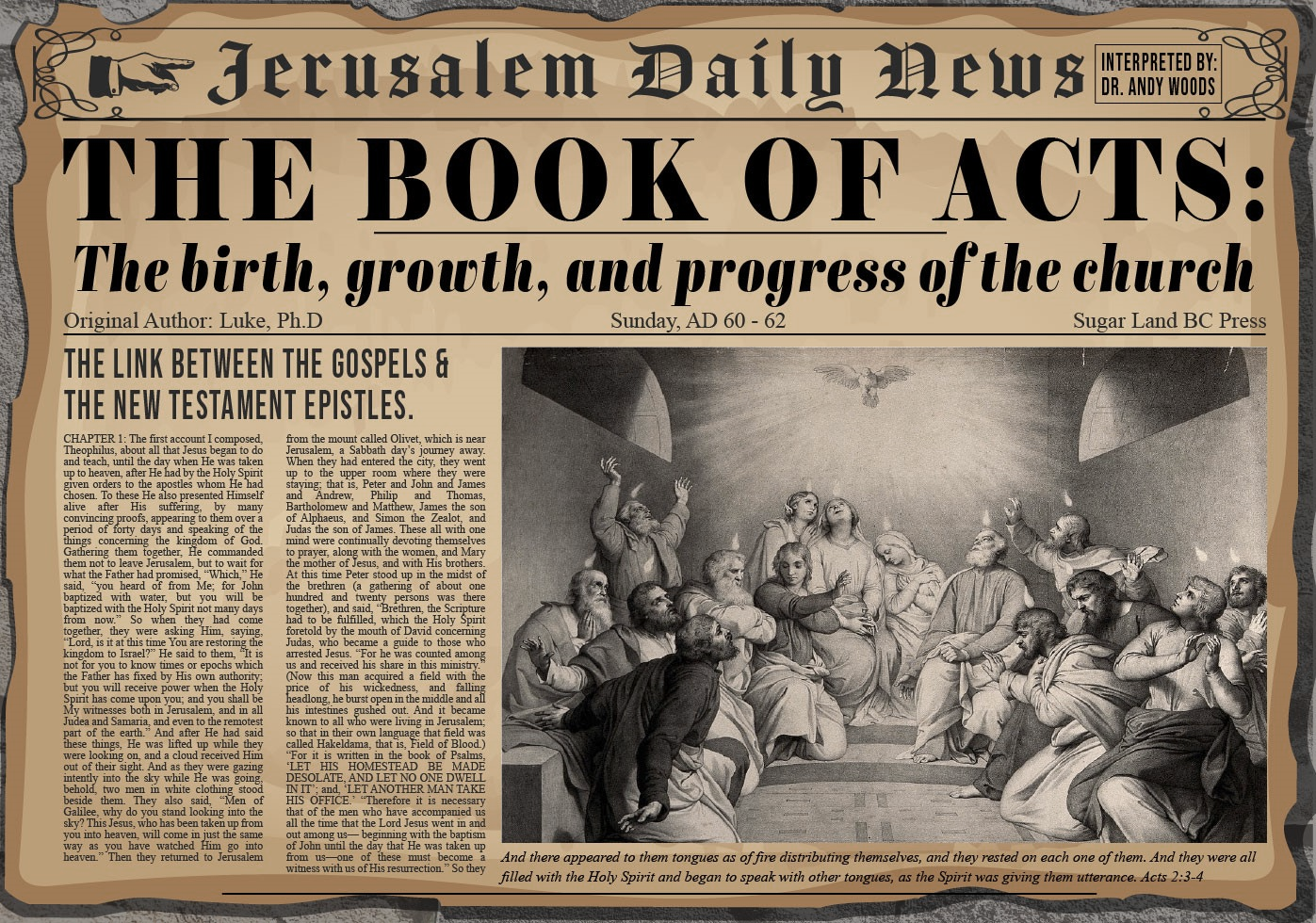 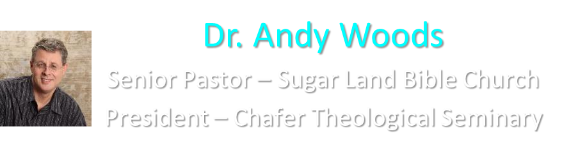 Acts 6:1‒15First Deacons & Stephen’s Arrest
Appointment of the First Deacons (6:1-7)
Stephen’s Arrest (6:8-15)
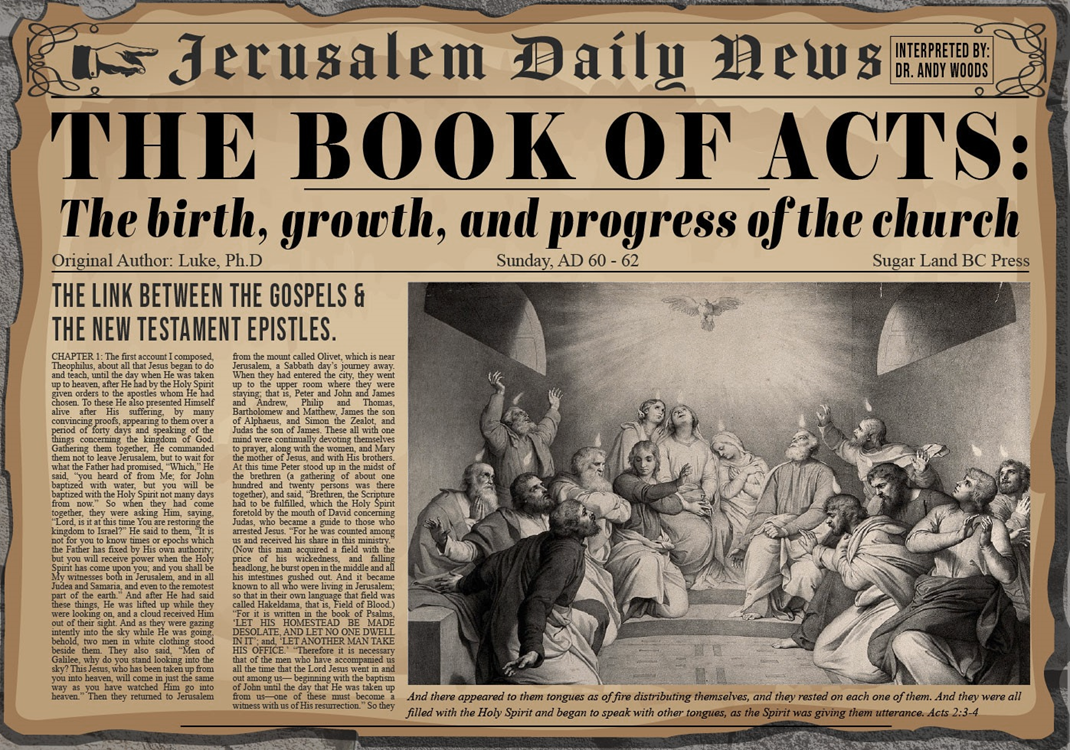 Acts 6:1‒15First Deacons & Stephen’s Arrest
Appointment of the First Deacons (6:1-7)
Stephen’s Arrest (6:8-15)
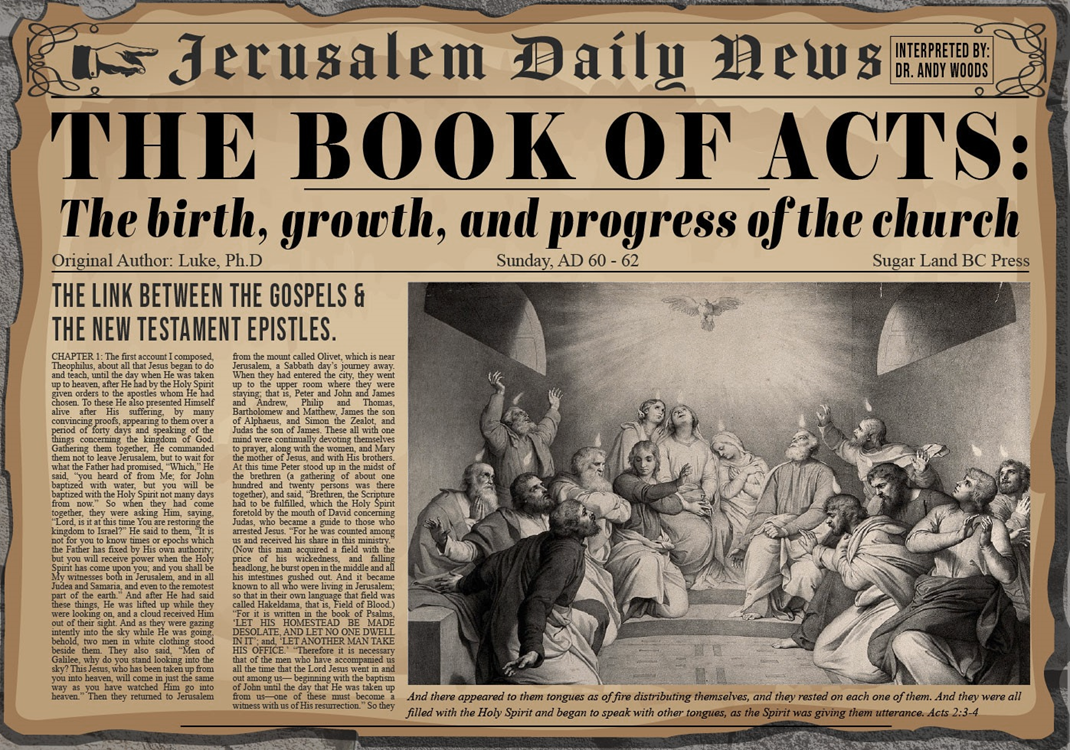 I. Appointment of the First DeaconsActs 6:1-7
Occasion (1)
Apostles’ advice (2-4)
Appointment (5-6)
Results (7)
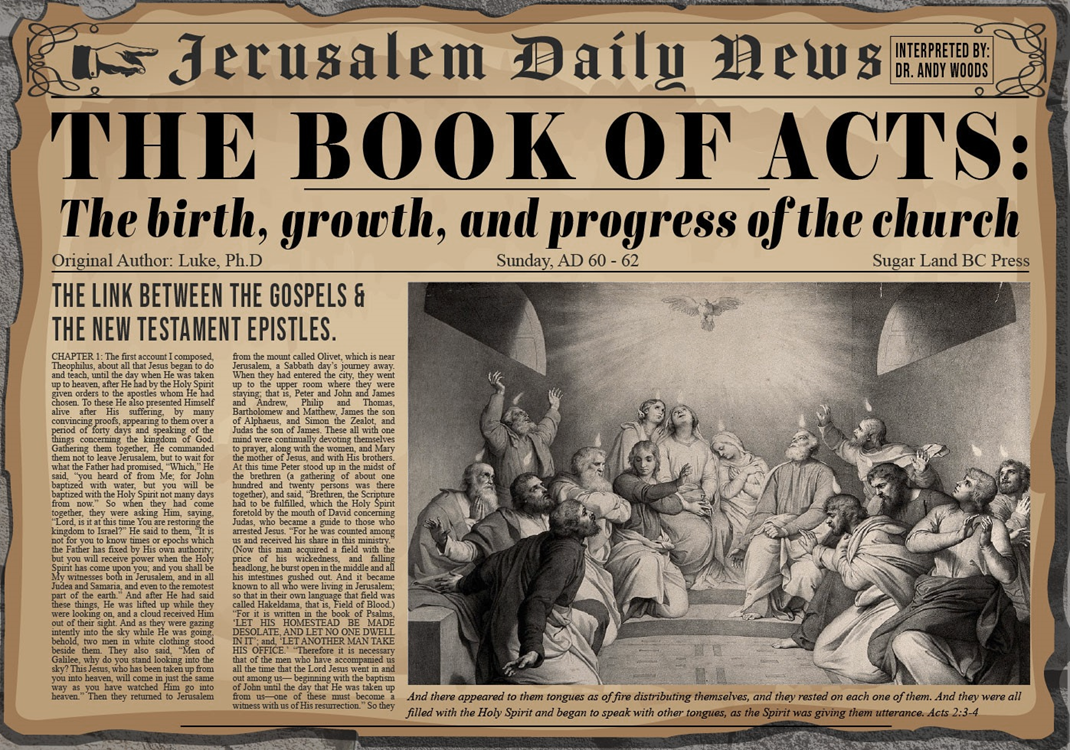 Acts 6:2-4Apostolic Advice
Advice (2)
Qualifications (3)
Apostolic responsibility (4)
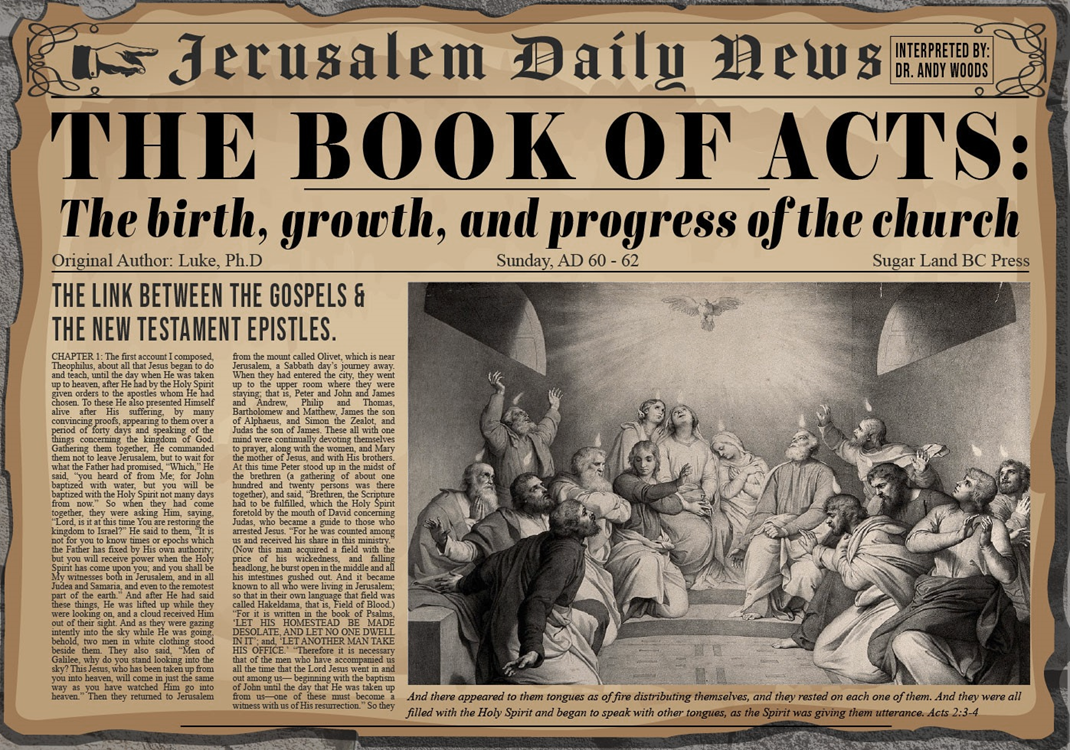 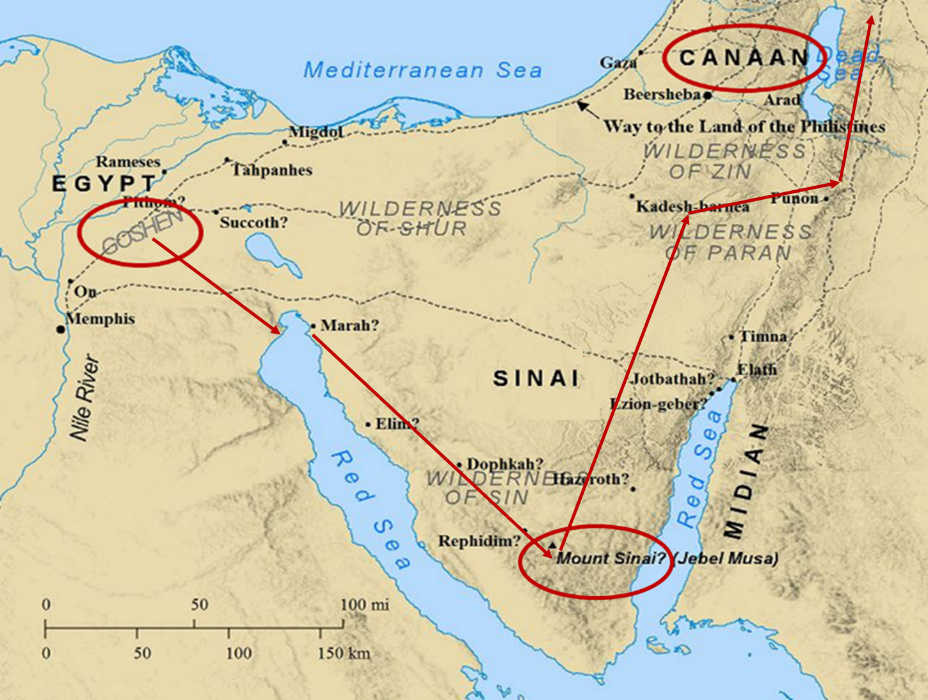 I. Appointment of the First DeaconsActs 6:1-7
Occasion (1)
Apostles’ advice (2-4)
Appointment (5-6)
Results (7)
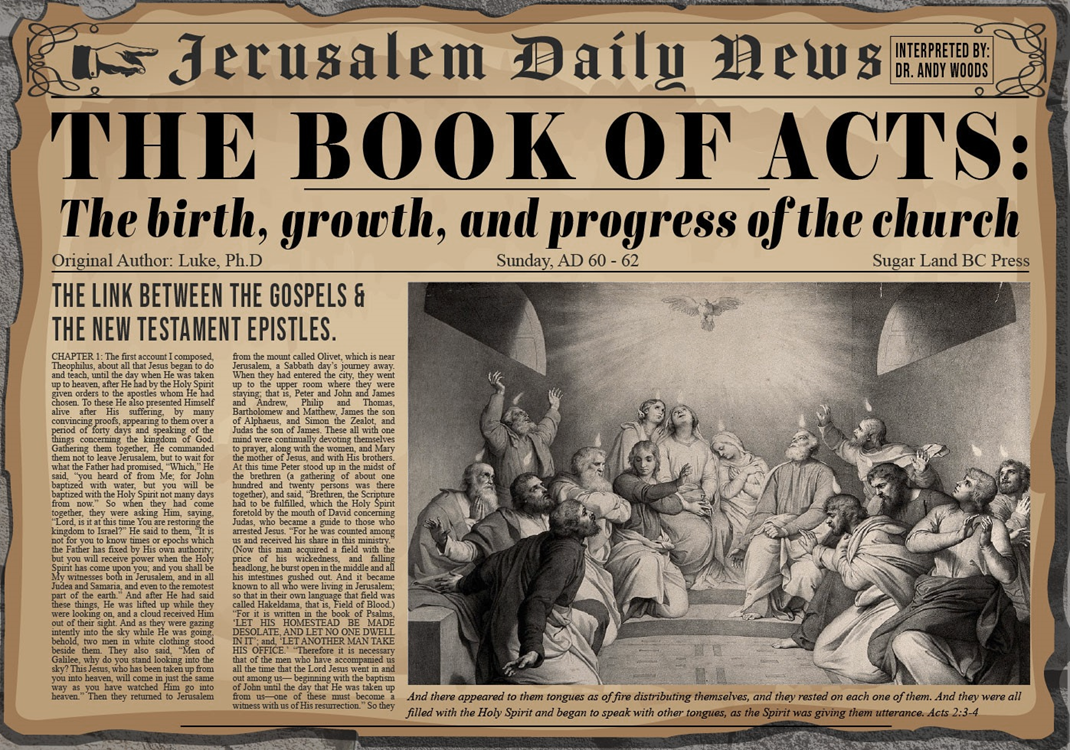 Acts 6:5-6Appointment
Approval (5a)
Enumeration (5b)
Appointment (6)
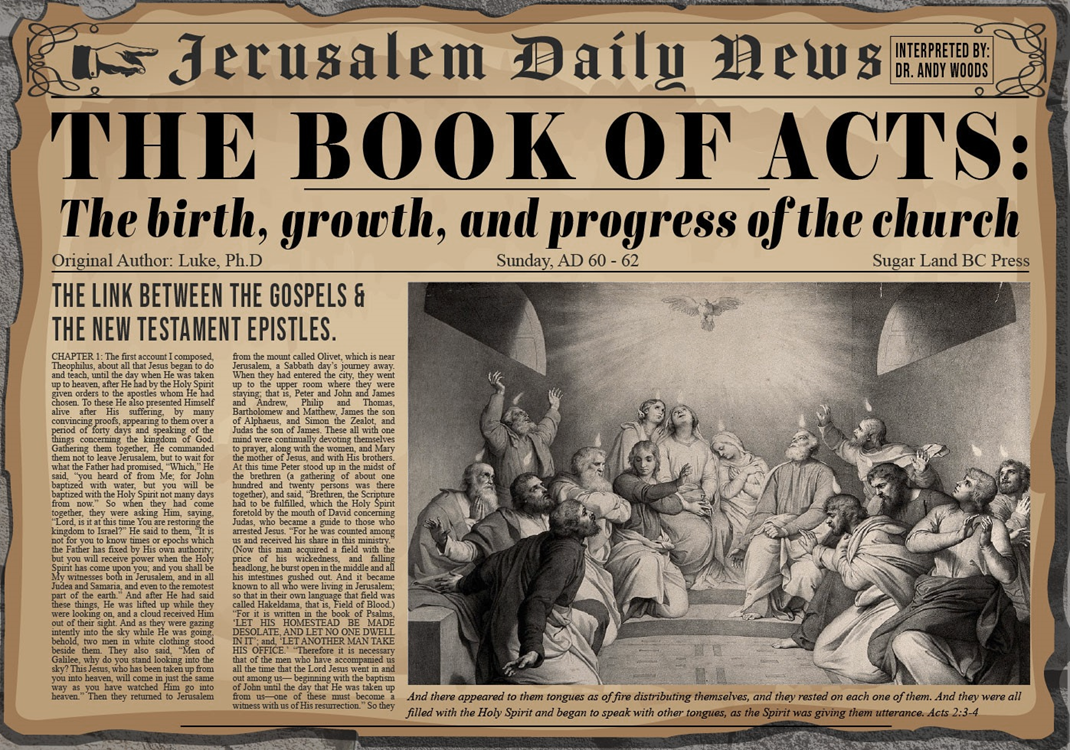 Acts 6:5-6Appointment
Approval (5a)
Enumeration (5b)
Appointment (6)
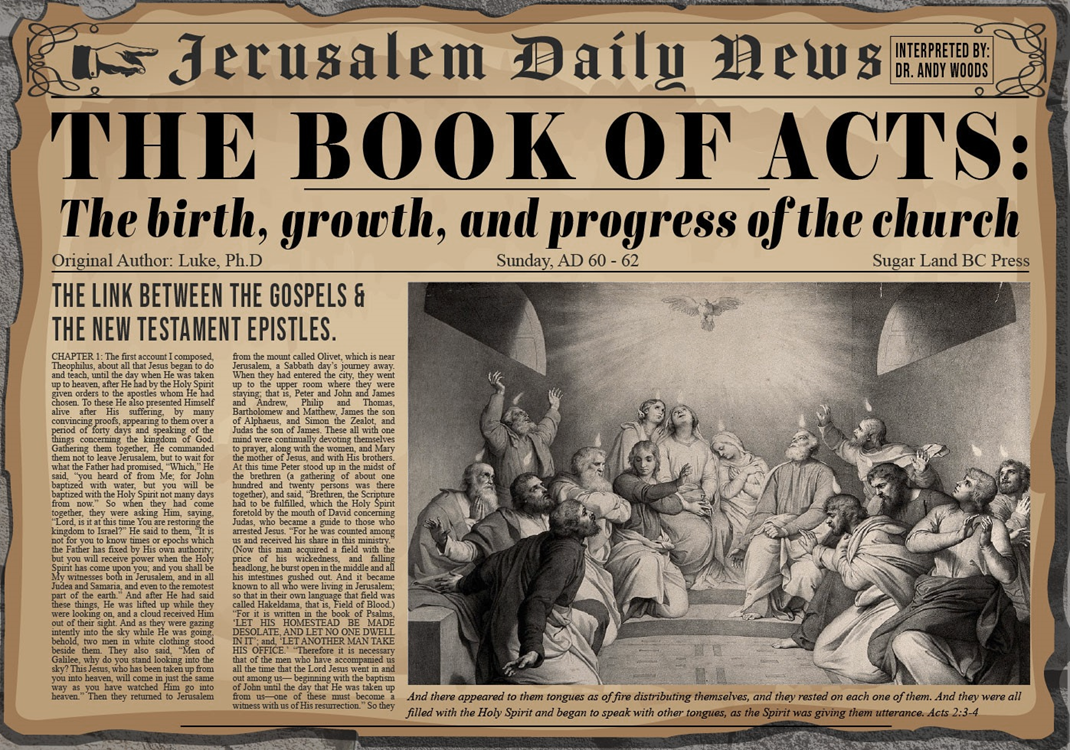 Acts 6:5-6Appointment
Approval (5a)
Enumeration (5b)
Appointment (6)
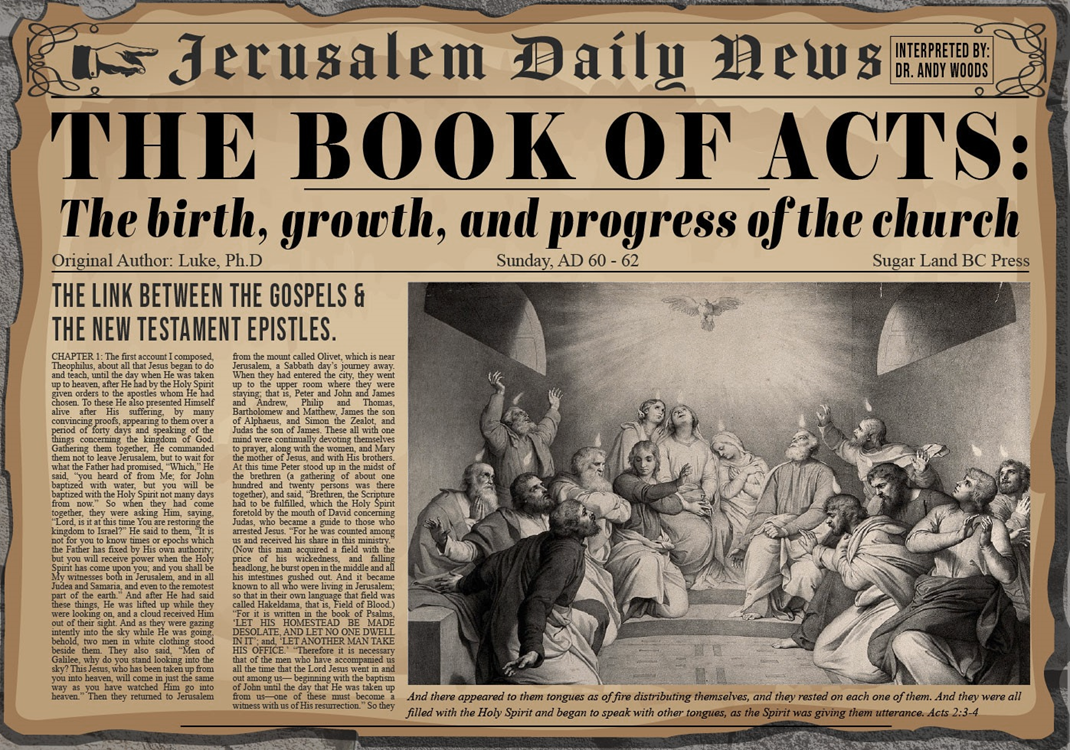 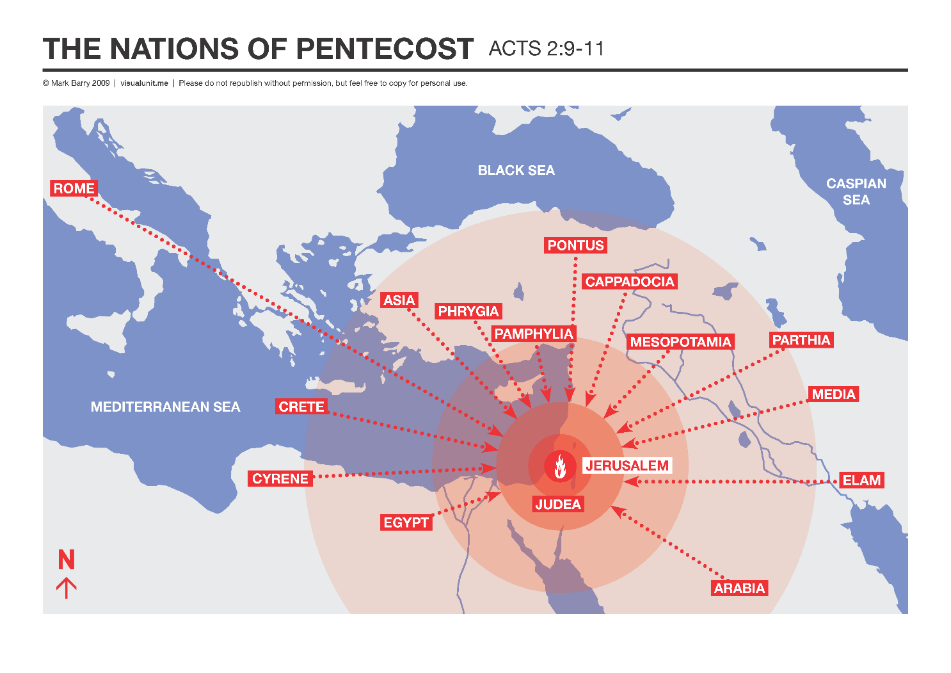 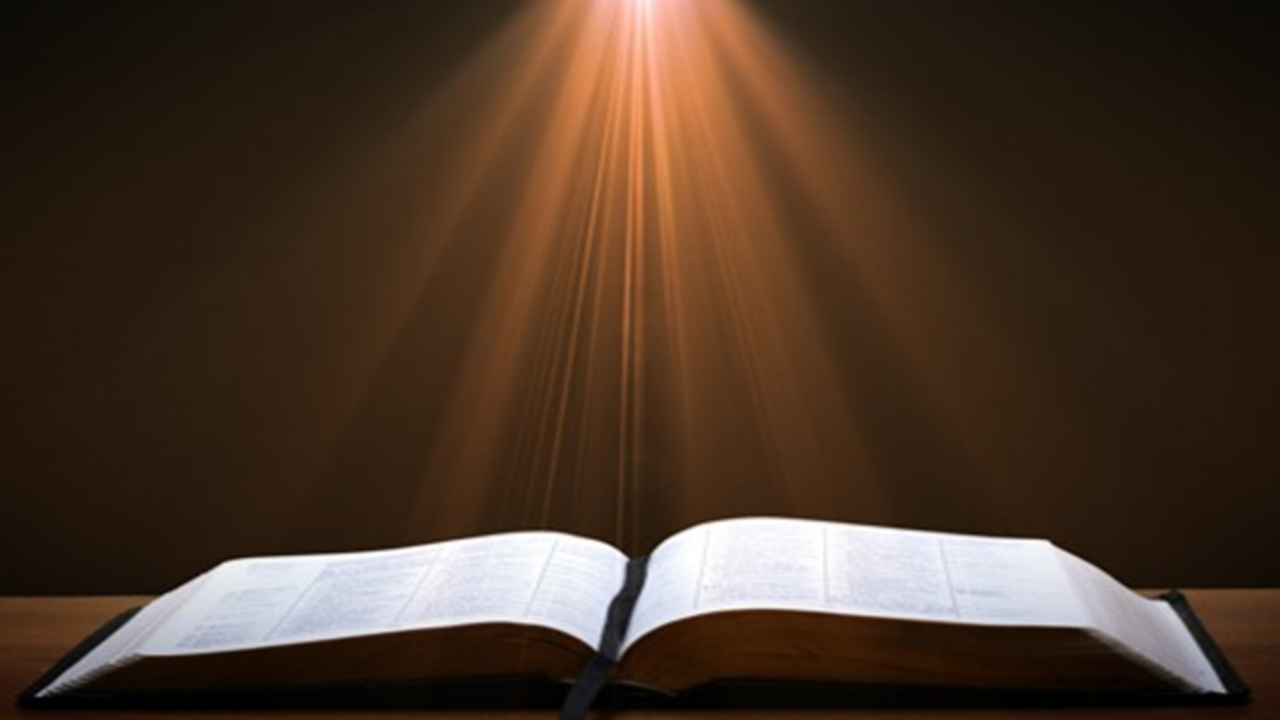 1 Corinthians 3:1-3 (NKJV) 
1 And I, brethren, could not speak to you as to spiritual people but as to carnal, as to babes in Christ. 2 I fed you with milk and not with solid food; for until now you were not able to receive it, and even now you are still not able; 3 for you are still carnal. For where there are envy, strife, and divisions among you, are you not carnal and behaving like mere men?
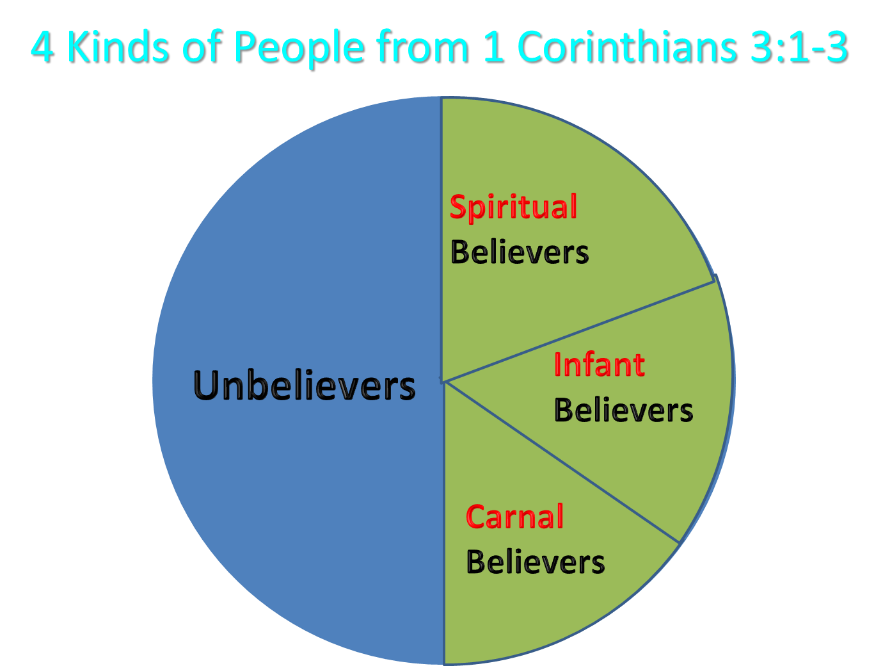 [Speaker Notes: Ray Steadman – “1st Californians”

Unbelievers vs Categories of Believers

Unbelievers – ψυχικός psuchikós; Natural, pertaining to the natural as distinguished from the spiritual
Spiritual Believers – πνευματικός pneumatikós; of persons who are spiritual, enlightened by the Holy Spirit 
Infant Believers – σάρκινος sárkinos; with propensities of the flesh unto sin; νήπιος nḗpios; an infant, child, baby without any definite limitation of age. (This relates to immaturity and lack of instruction)
Carnal Believers – σαρκικός sarkikós; tendency to satisfy the flesh, implying sinfulness, sinful propensity, carnal (This relates to disobedience and open rebellion)]
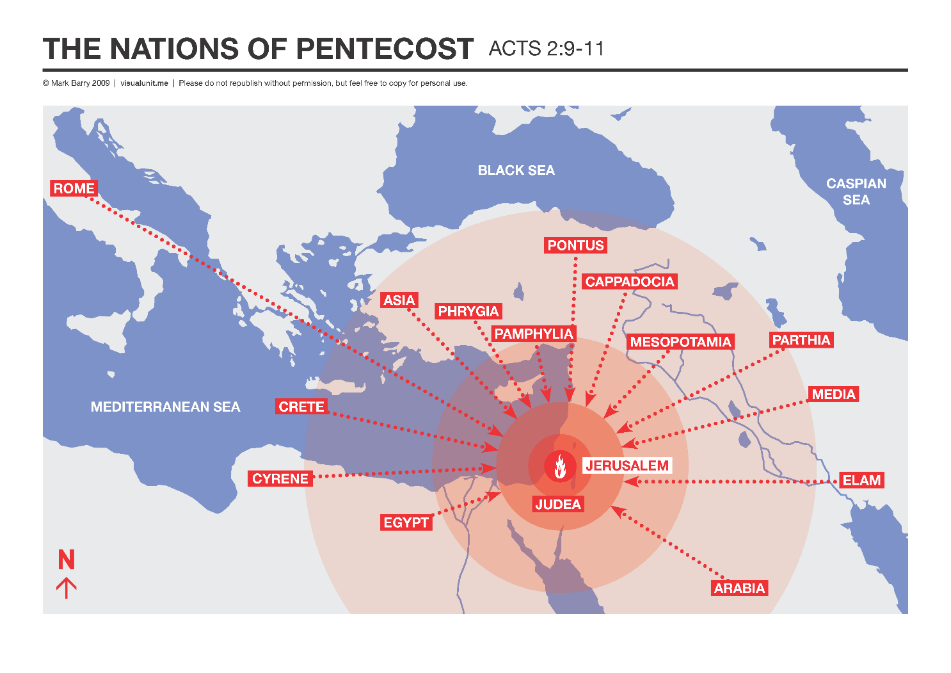 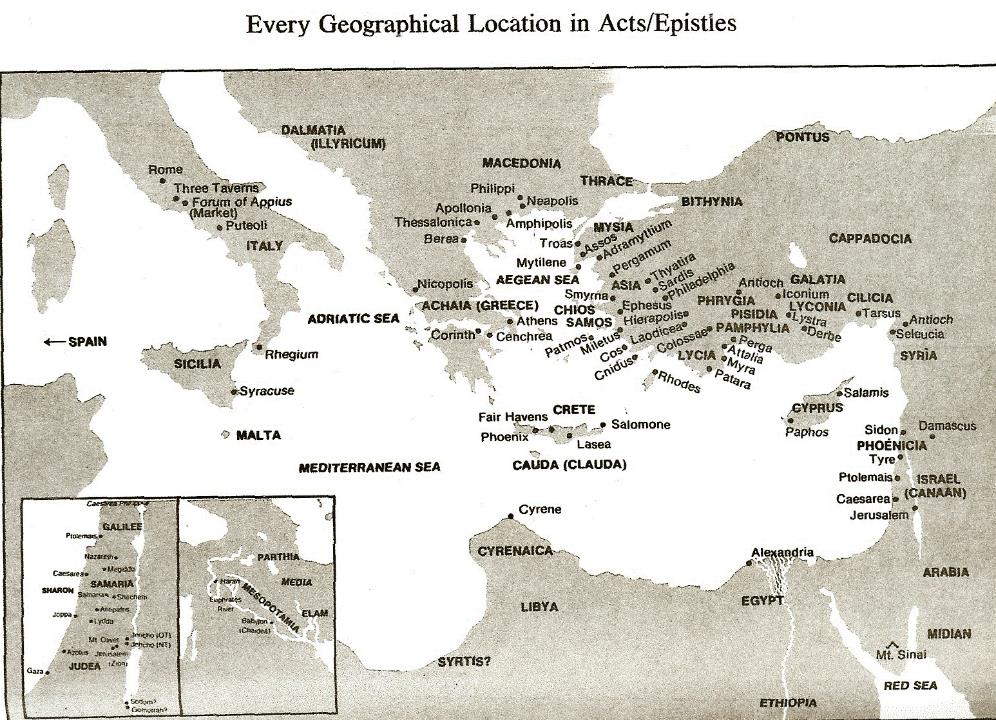 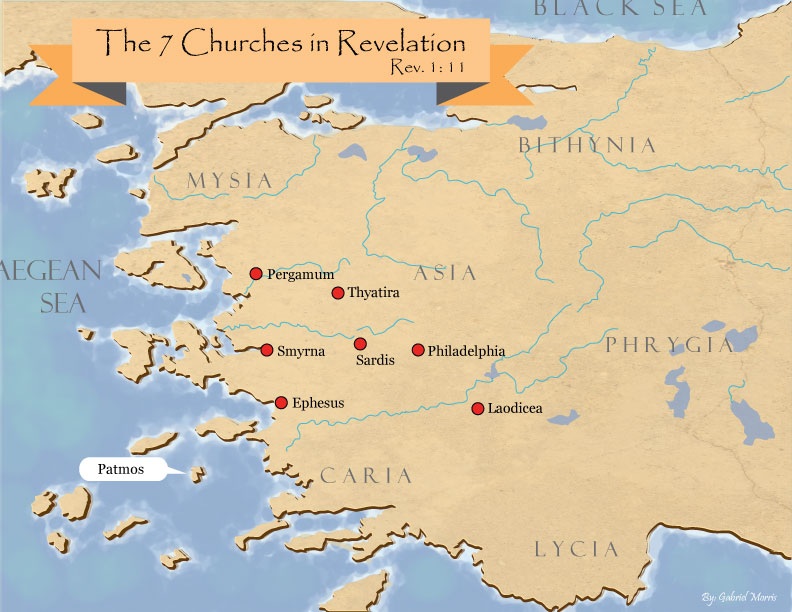 Acts 6:5-6Appointment
Approval (5a)
Enumeration (5b)
Appointment (6)
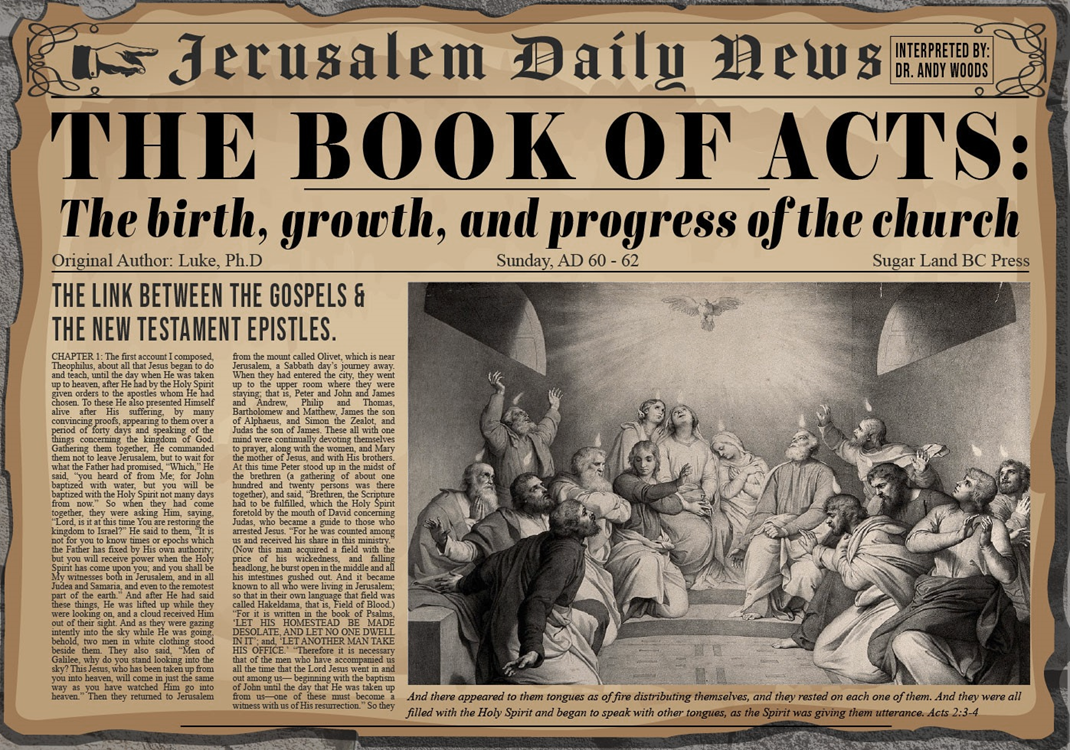 I. Appointment of the First DeaconsActs 6:1-7
Occasion (1)
Apostles’ advice (2-4)
Appointment (5-6)
Results (7)
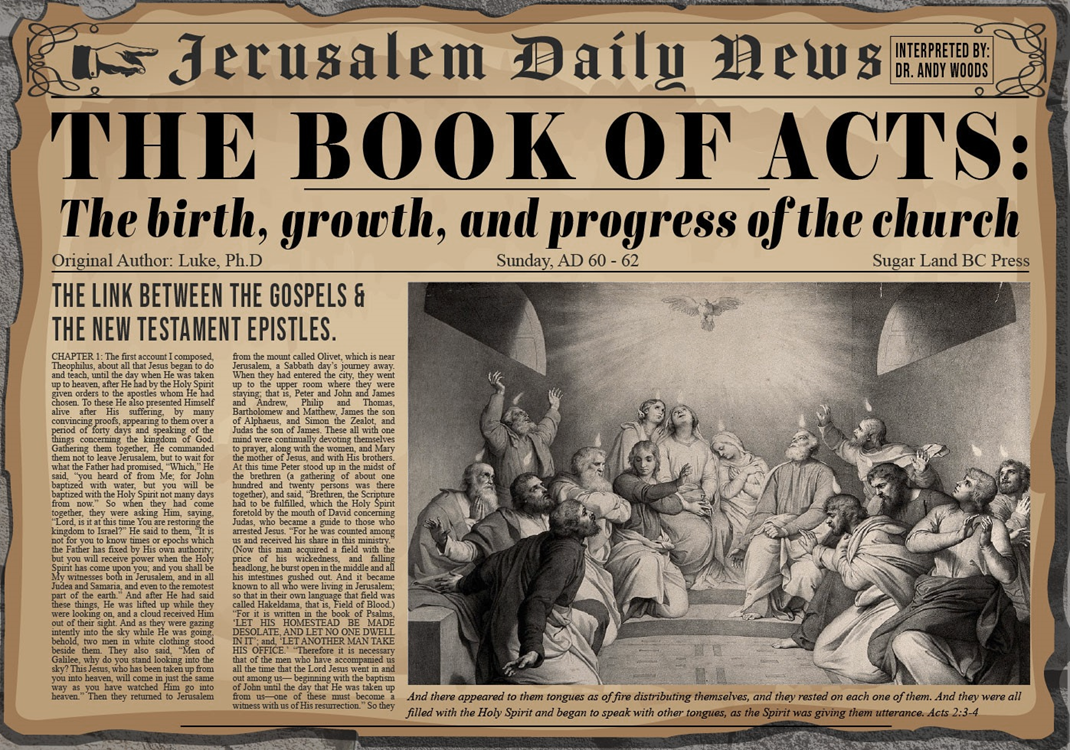 Acts 6:7Results
Word increased (7a)
Disciples increased (7b)
Priestly converts increased (7c)
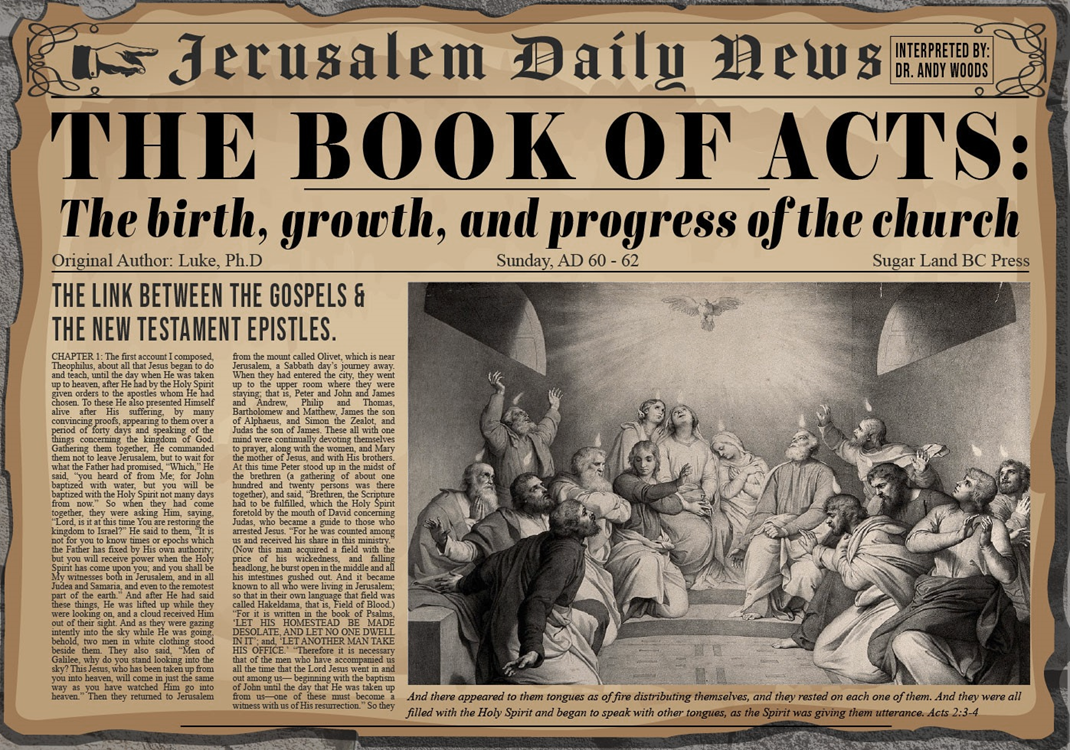 Acts 6:7Results
Word increased (7a)
Disciples increased (7b)
Priestly converts increased (7c)
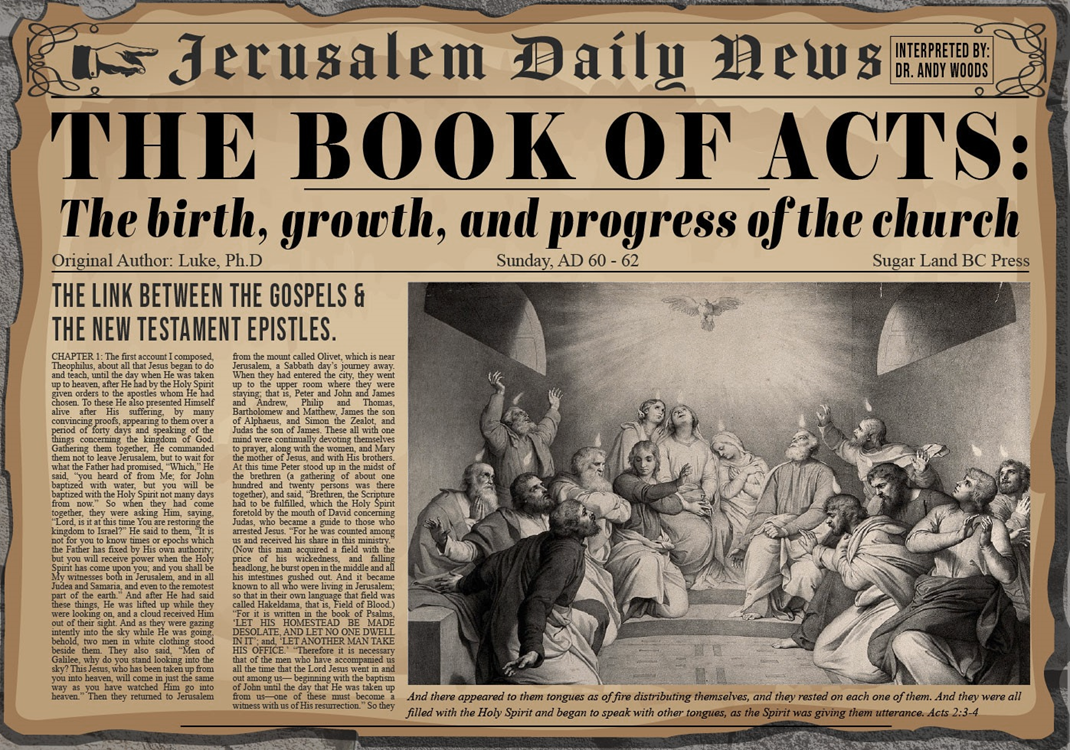 Acts 6:7Results
Word increased (7a)
Disciples increased (7b)
Priestly converts increased (7c)
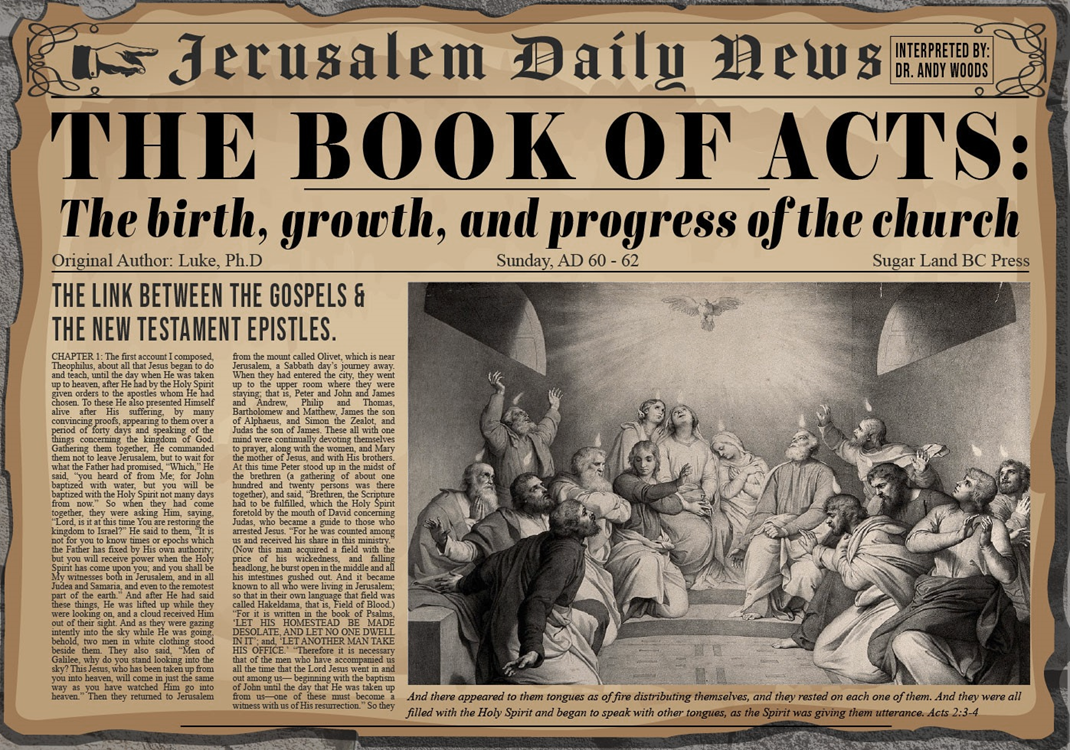 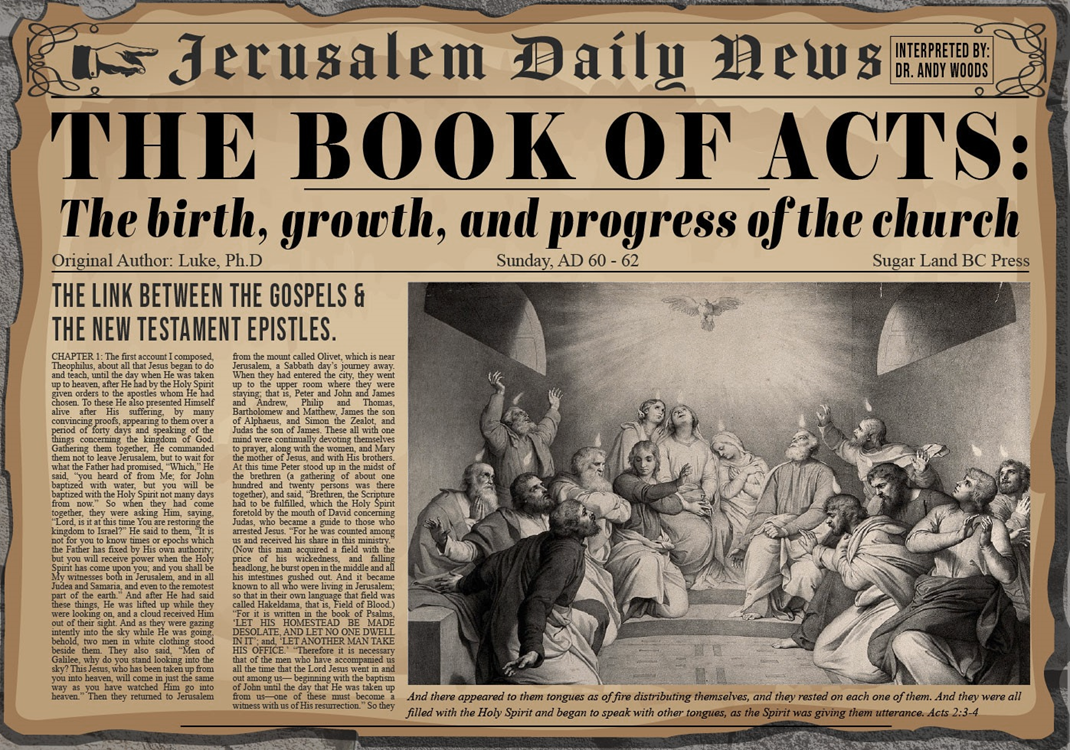 Purpose
To present Theophilus with an orderly account of the birth and growth of the church so as to affirm him in what he has believed.
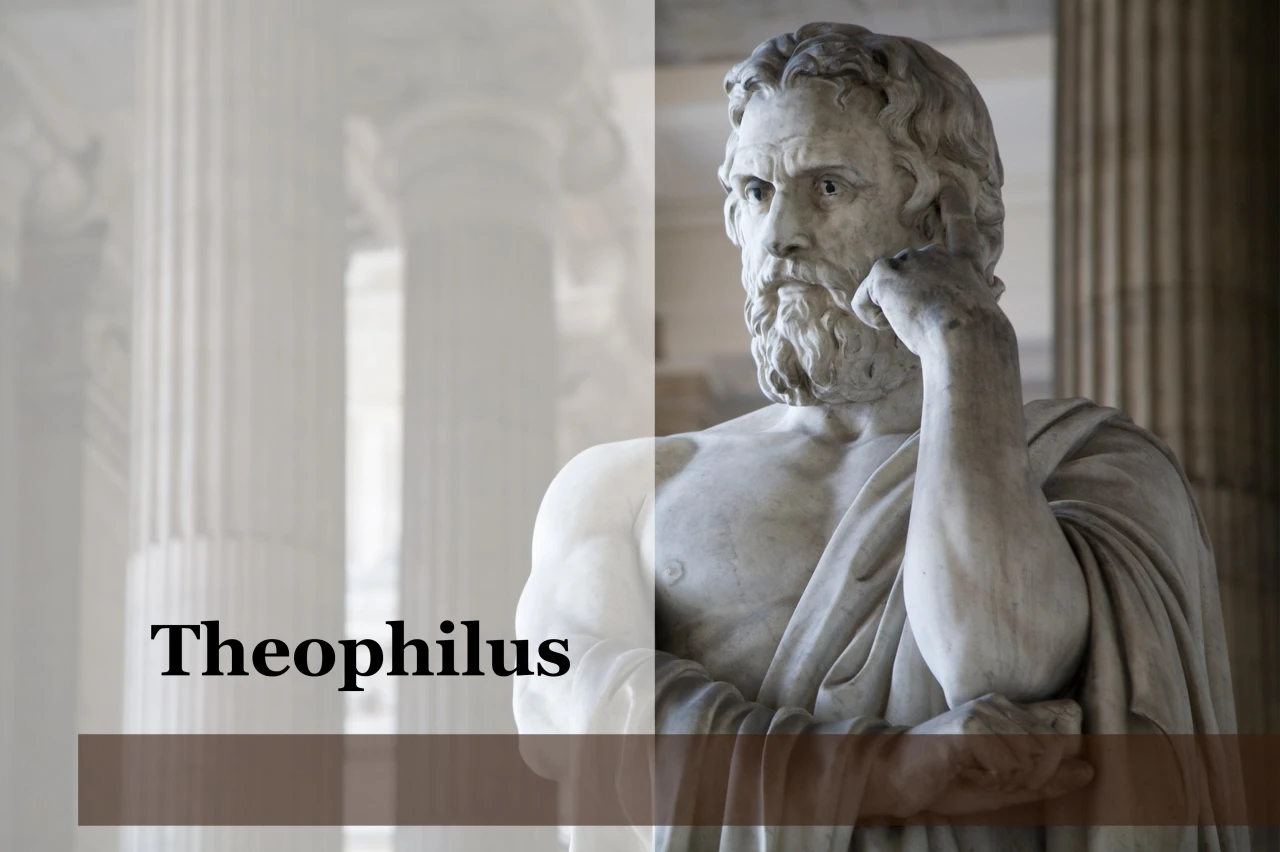 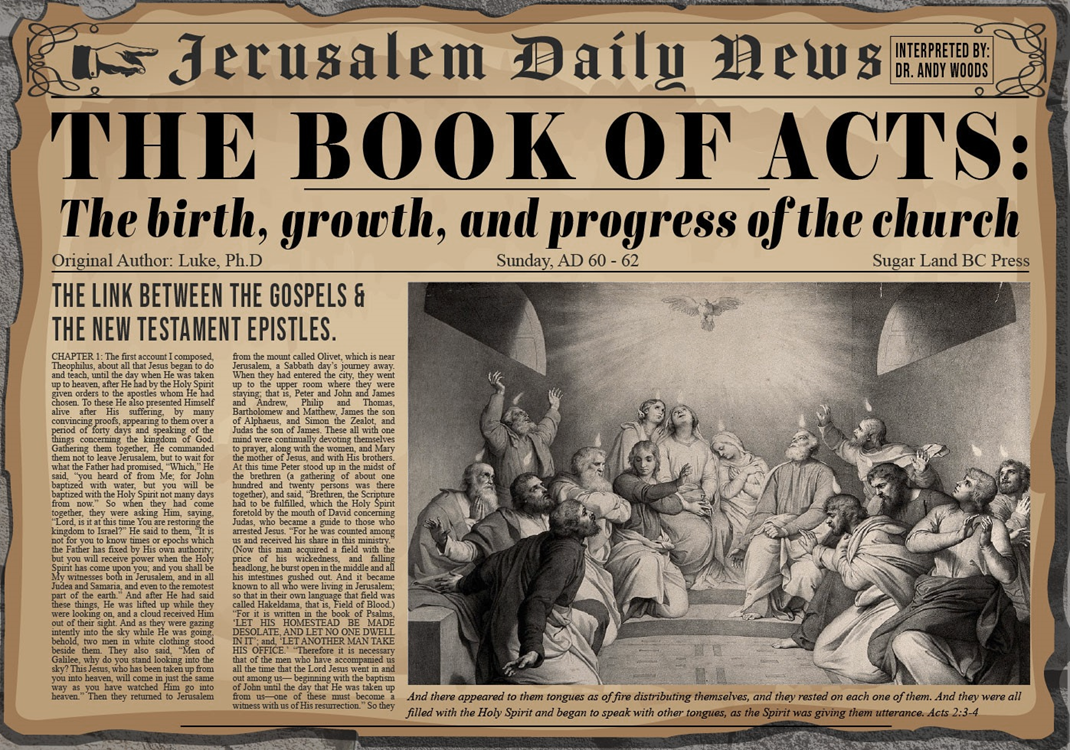 Message
Birth and growth of the church numerically, geographically, ethnically.
Components
Numerically (progress reports)
Geographically (From Jerusalem to Rome)
Ethnically (From Judaism to Gentile domination)
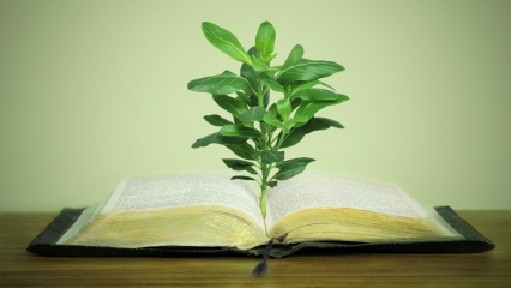 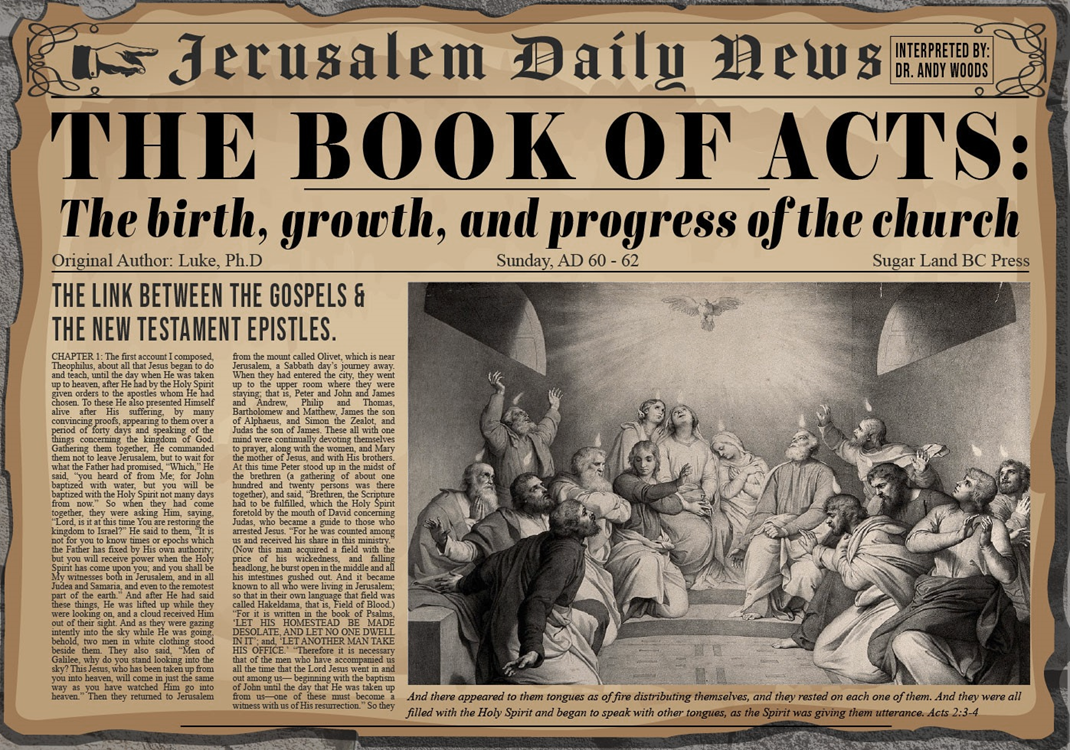 Progress Reports
Clearest: 
Acts 2:47; 4:4; 6:7; 9:31; 12:24; 16:5; 19:20; 28:30-31
Less clear: 
Acts 1:13, 15; 2:41; 4:4:31; 5:14, 42; 8:25, 40; 11:21; 13:49; 17:6
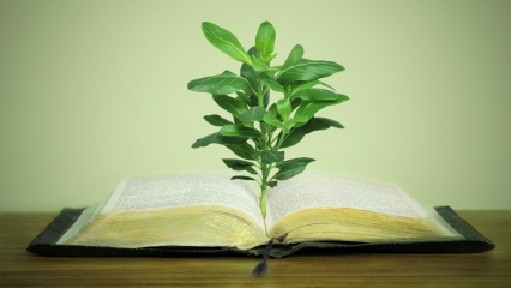 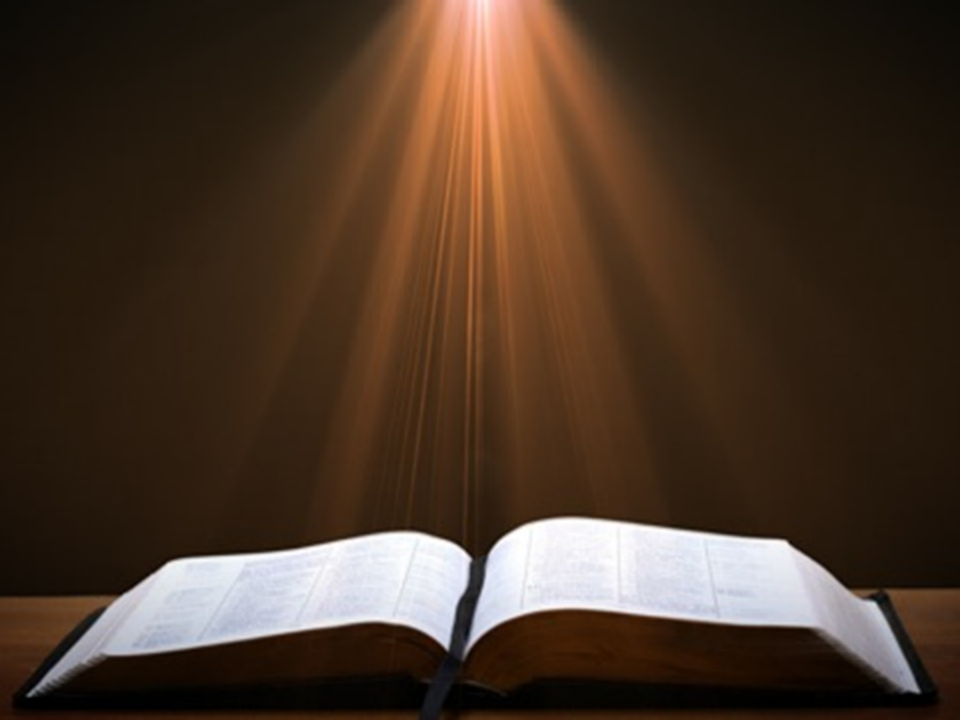 Matthew 16:18
“I also say to you that you are Peter, and upon this rock I WILL build [oikodomeō] My church; and the gates of Hades WILL NOT overpower it.”
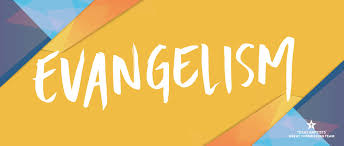 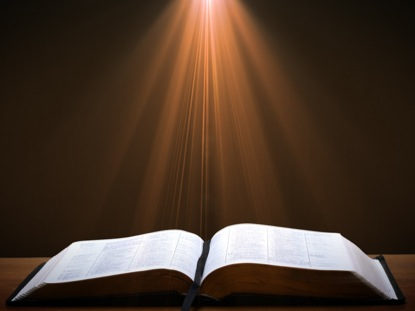 Acts 1:8
“but you will receive power when the Holy Spirit has come upon you; and you shall be My witnesses both in Jerusalem, and in all Judea and Samaria, and even to the remotest part of the earth.”
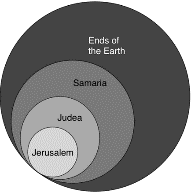 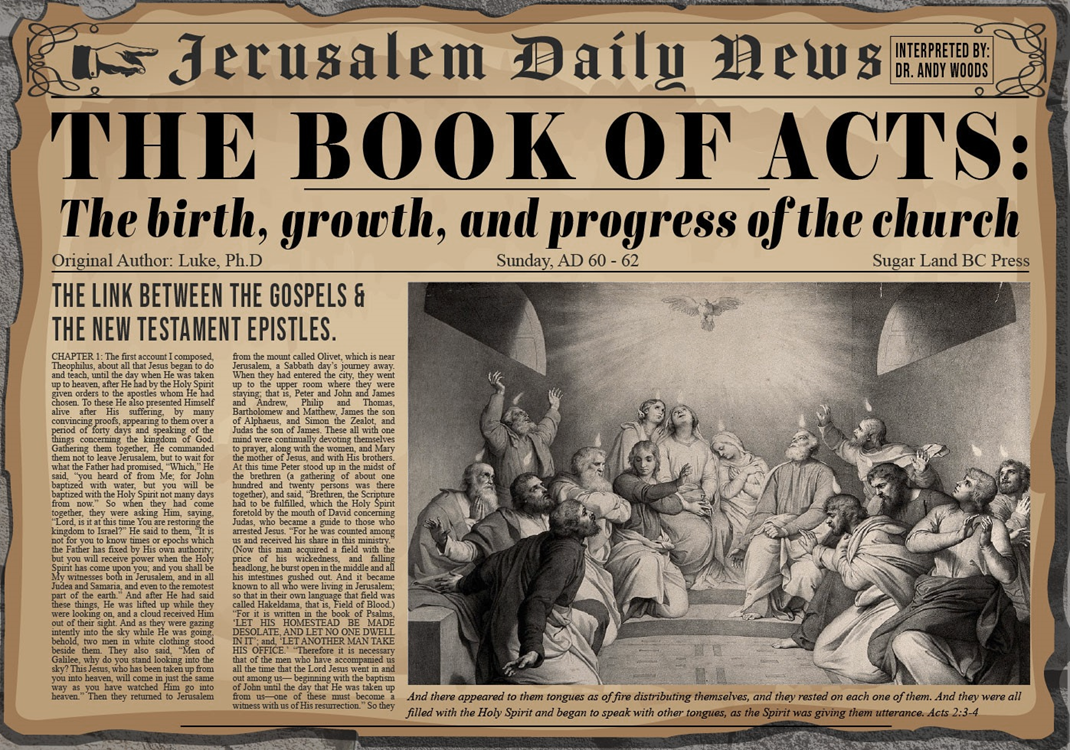 Structure (Acts 1:8)
Jerusalem (Acts 1–7)
Judea and Samaria (Acts 8–12)
Remotest part of the earth (Acts 13–28)
1st missionary journey (Acts 13–14)
Jerusalem council (Acts 15:1-35)
2nd missionary journey (Acts 15:36 –18:22)
3rd missionary journey (Acts 18:23–21:17)
Trip to Rome (Acts 21:18–28:31)
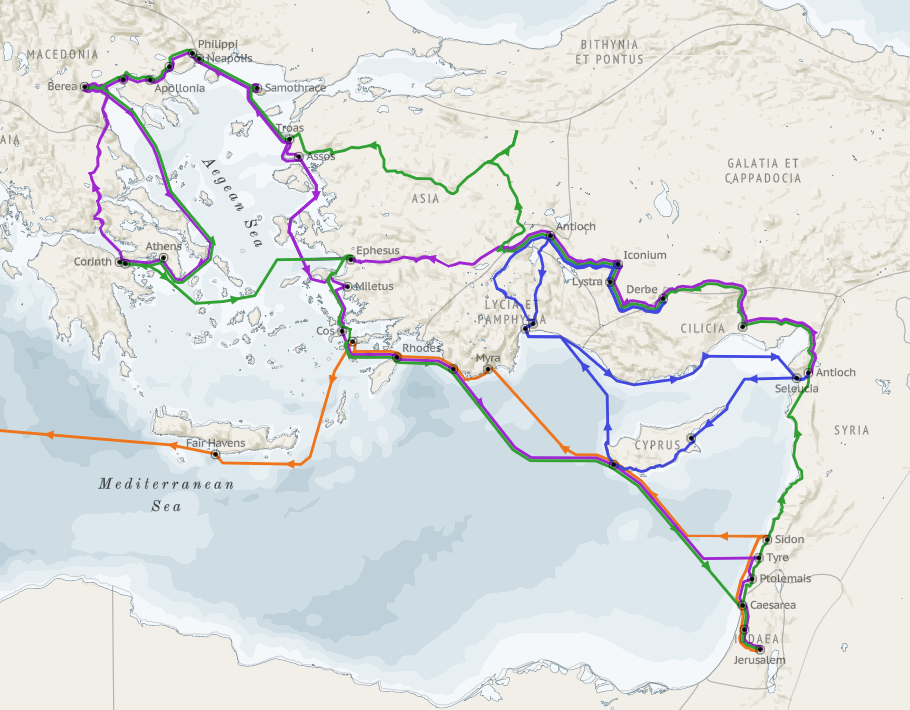 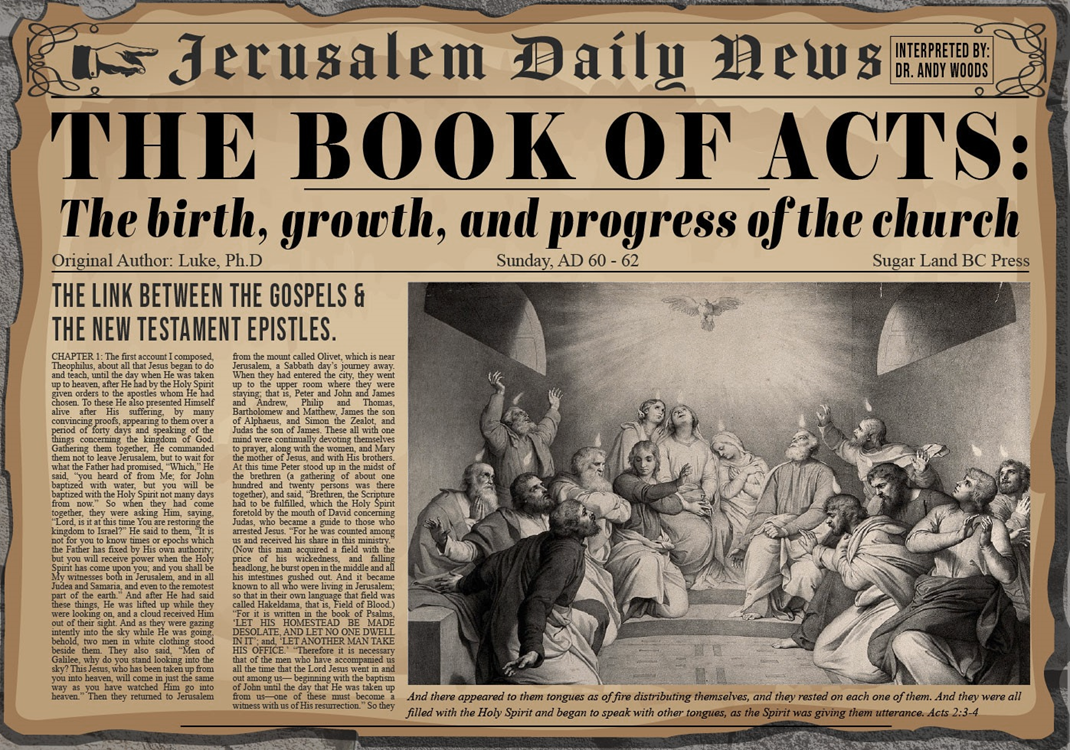 Structure (Acts 1:8)
Jerusalem (Acts 1–7)
Judea and Samaria (Acts 8–12)
Remotest part of the earth (Acts 13–28)
1st missionary journey (Acts 13–14)
Jerusalem council (Acts 15:1-35)
2nd missionary journey (Acts 15:36 –18:22)
3rd missionary journey (Acts 18:23–21:17)
Trip to Rome (Acts 21:18–28:31)
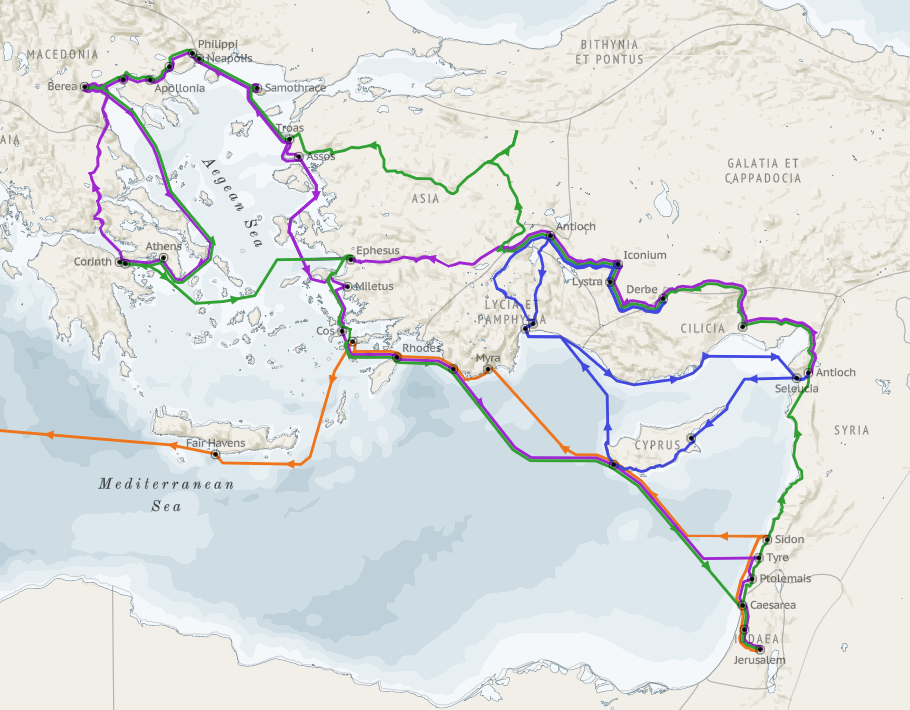 Acts 6:7Results
Word increased (7a)
Disciples increased (7b)
Priestly convets increased (7c)
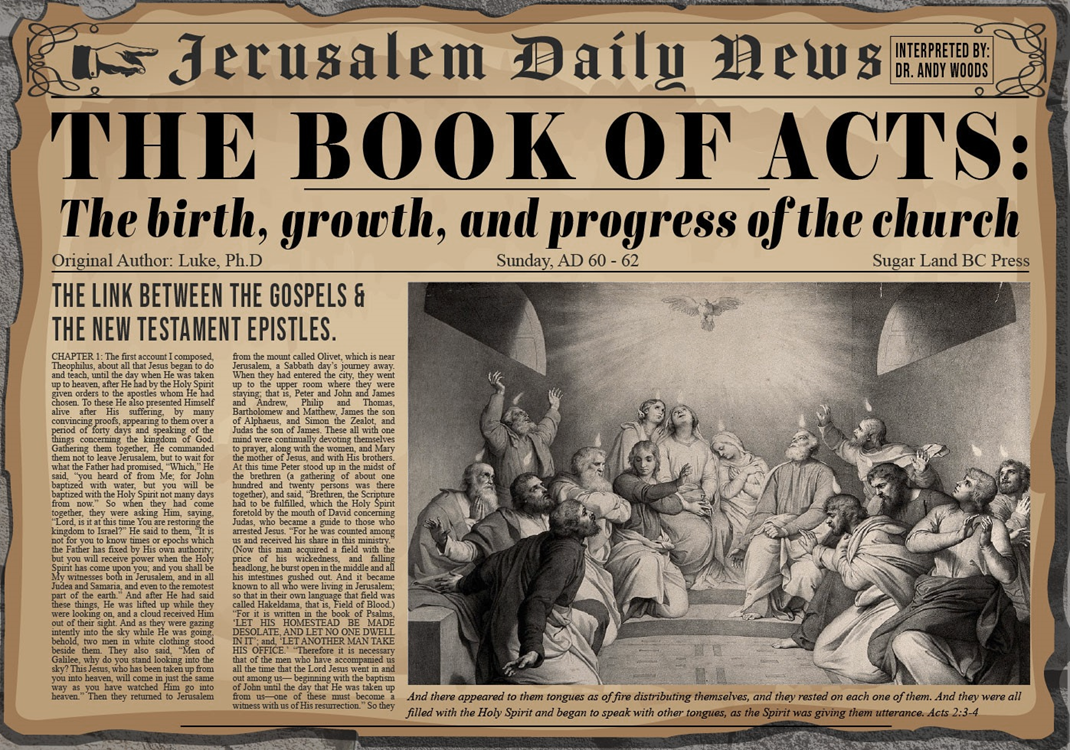 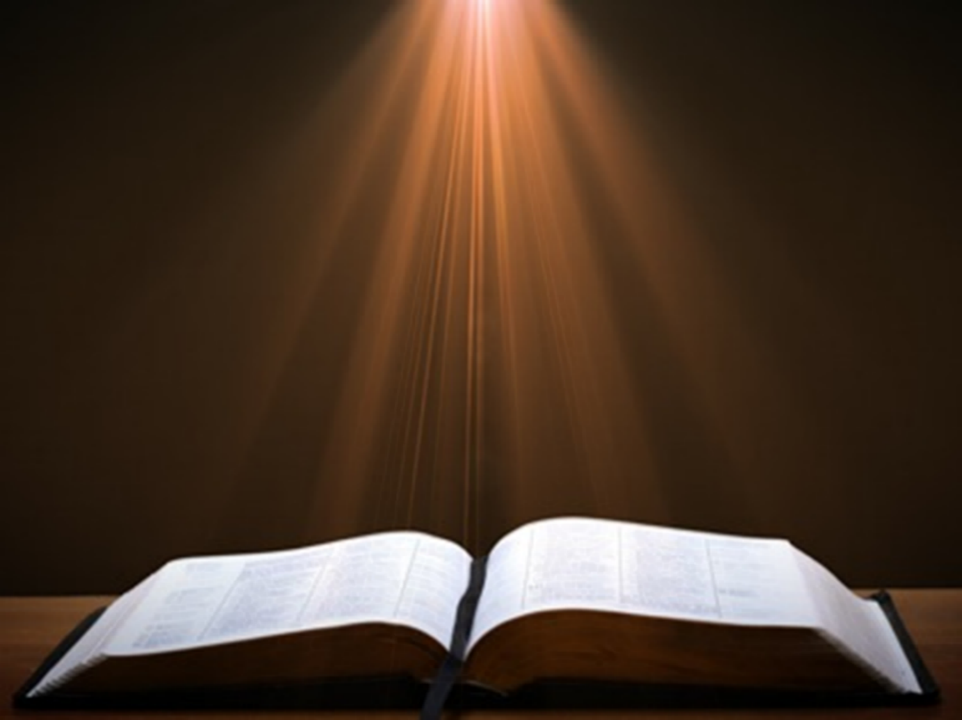 John 3:36
“The one who believes in the Son has eternal life; but the one who does not obey the Son will not see life, but the wrath of God remains on him.”
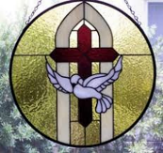 Acts 6:1‒15First Deacons & Stephen’s Arrest
Appointment of the First Deacons (6:1-7)
Stephen’s Arrest (6:8-15)
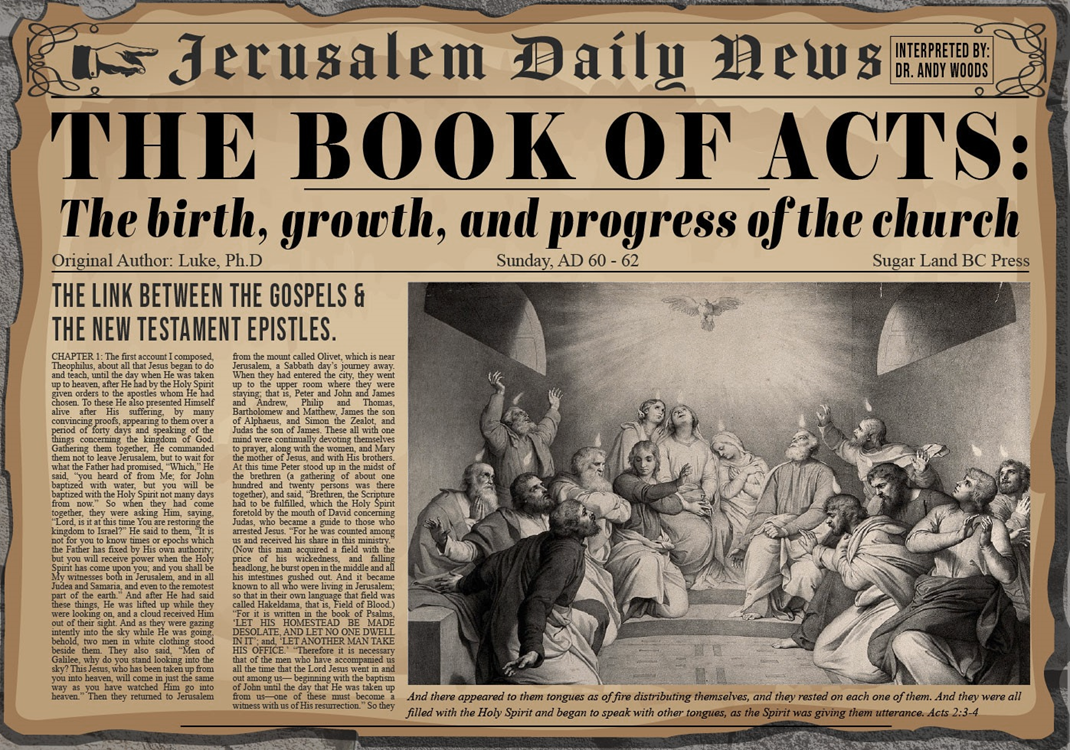 II. Stephen’s ArrestActs 6:8-15
Description of Stephen (8)
Disputations against Stephen (9-10)
Conspiracy against Stephen (11)
Arrest of Stephen (12)
Charges against Stephen (13-14)
Face of Stephen (15)
Opportunity of Stephen (7:1)
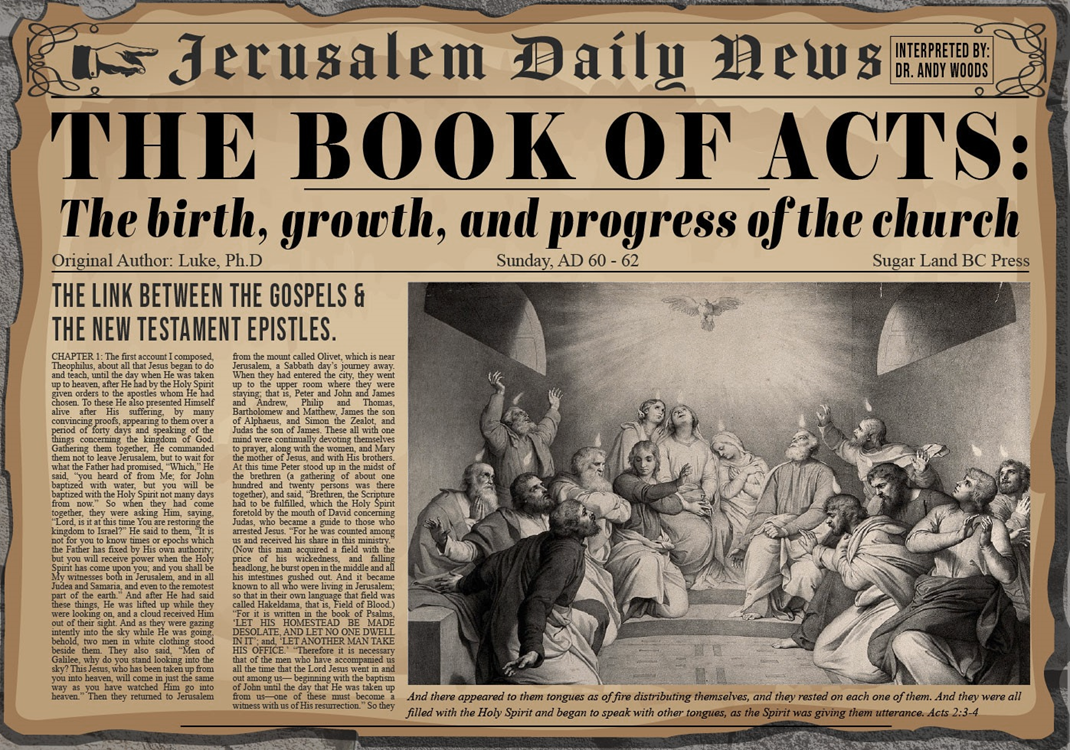 II. Stephen’s ArrestActs 6:8-15
Description of Stephen (8)
Disputations against Stephen (9-10)
Conspiracy against Stephen (11)
Arrest of Stephen (12)
Charges against Stephen (13-14)
Face of Stephen (15)
Opportunity of Stephen (7:1)
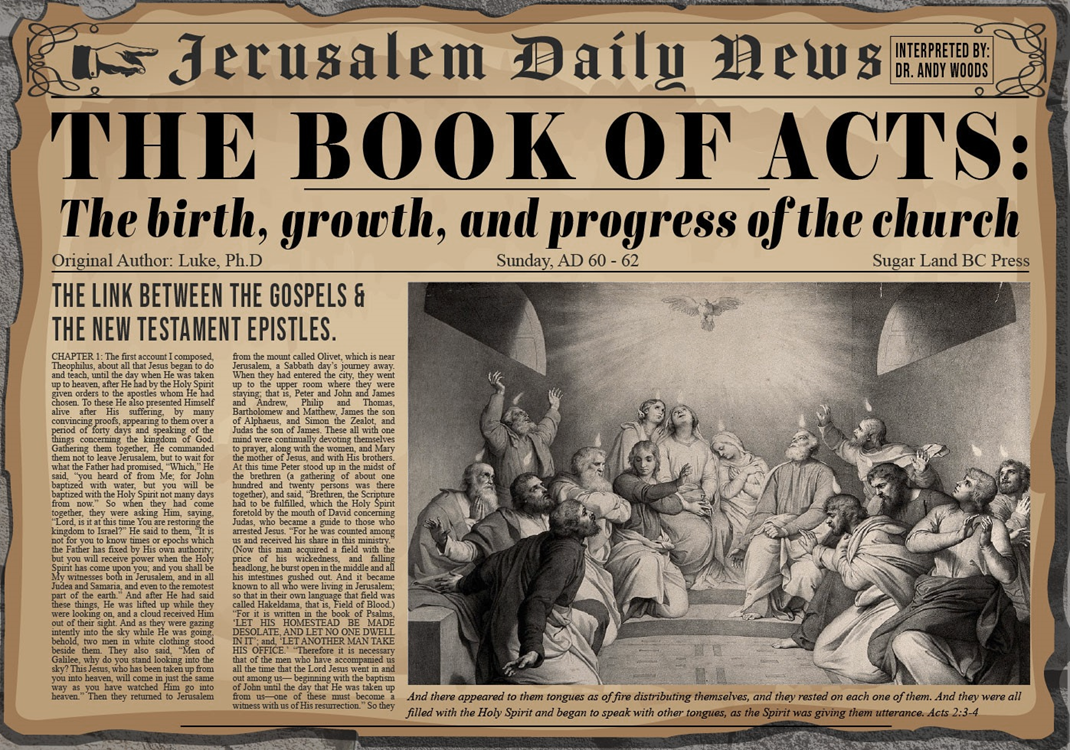 Acts 6:8Description of Stephen
Grace (8a)
Power (8b)
Miracles (8c)
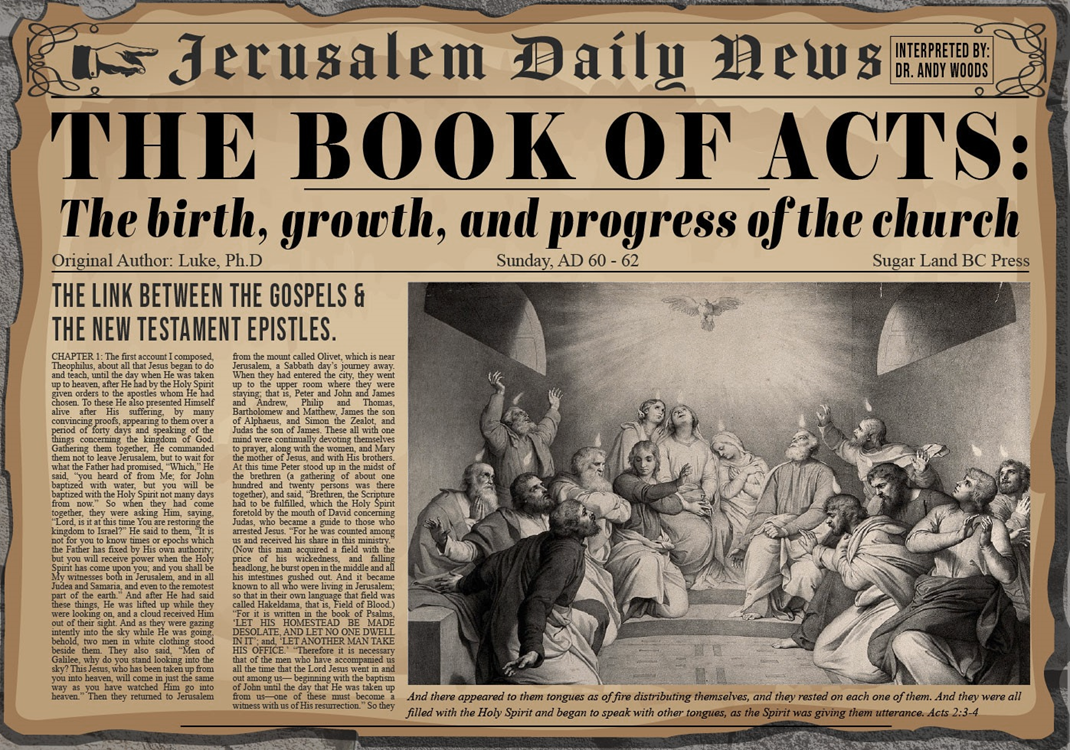 Acts 6:8Description of Stephen
Grace (8a)
Power (8b)
Miracles (8c)
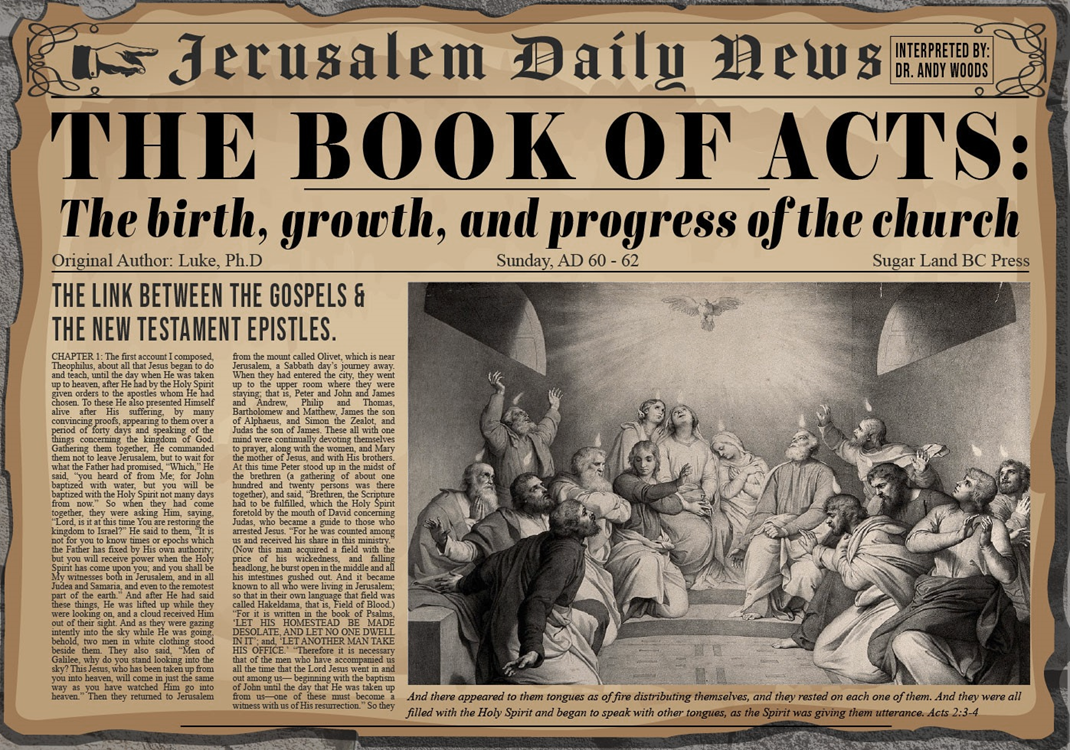 Acts 6:8Description of Stephen
Grace (8a)
Power (8b)
Miracles (8c)
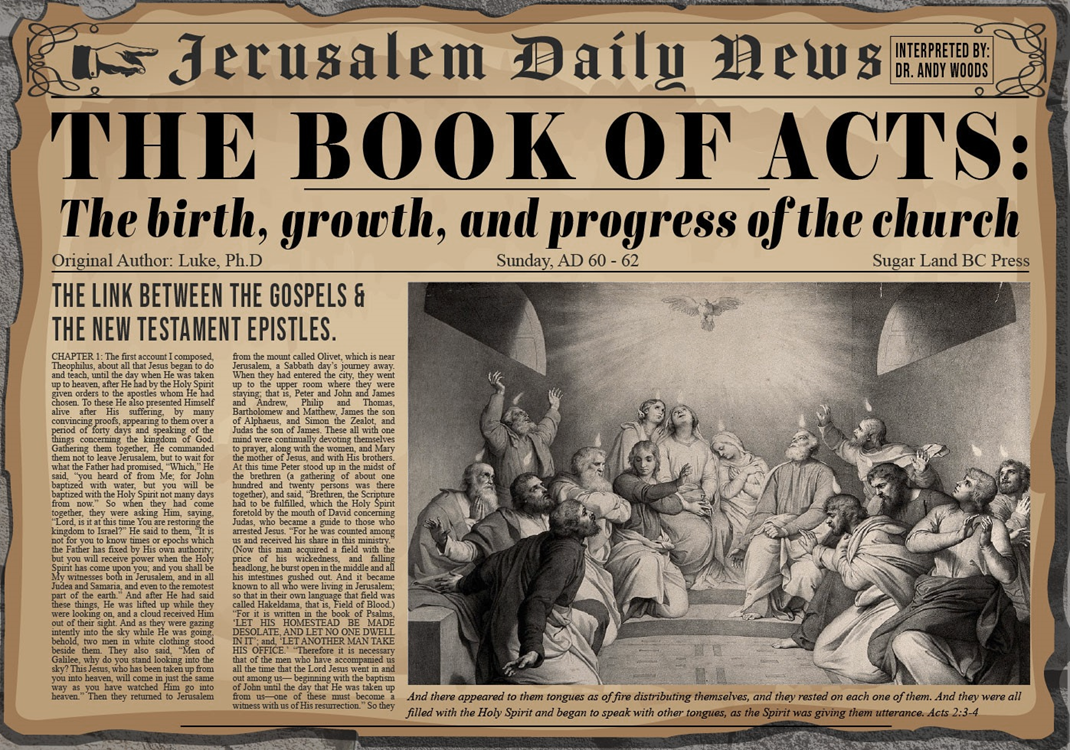 Acts 6:8Description of Stephen
Grace (8a)
Power (8b)
Miracles (8c)
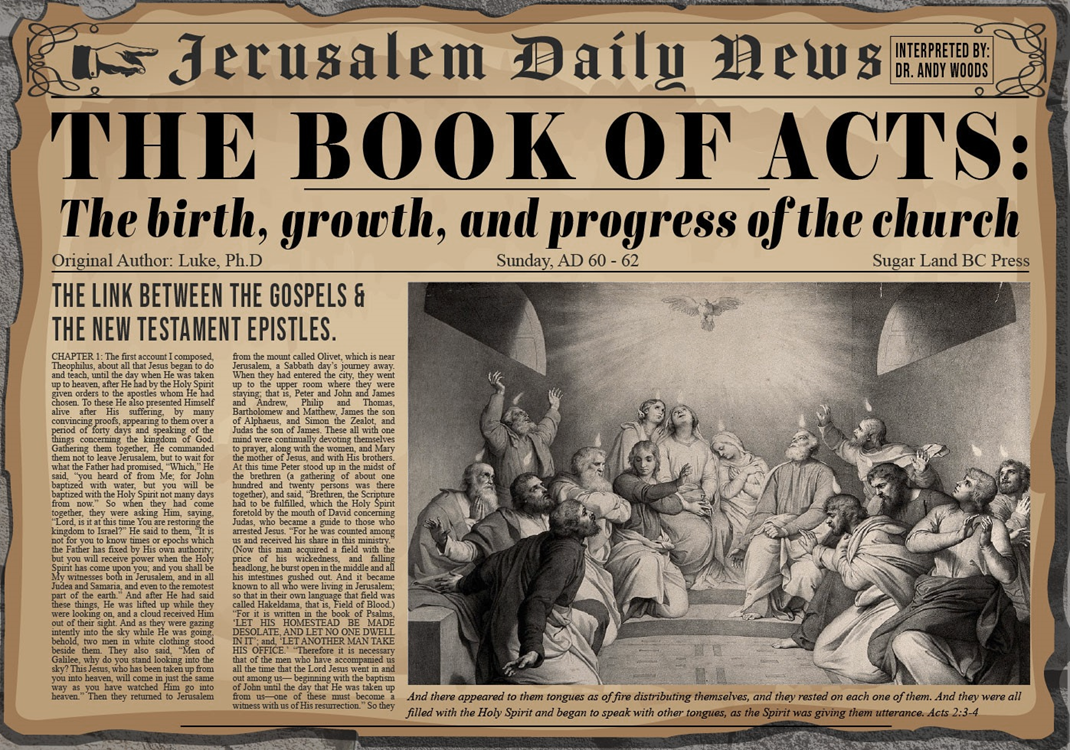 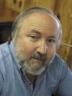 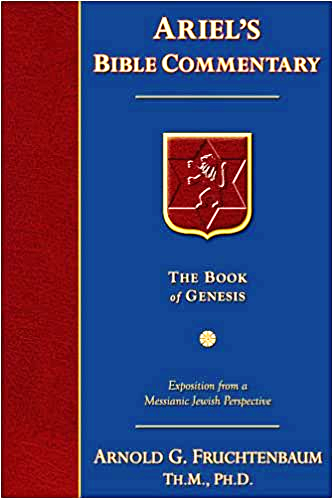 Dr. Arnold G. Fruchtenbaum
The Book of Acts, 129
“Verse 12 provides evidence of apostolic authority. The account of the second persecution of the church begins by describing the apostolic signs (v. 12a). Again it is important to note that in the book of Acts, only the apostles and the apostolic [de]legates, who were appointed by the apostles by the laying on of hands, were able to perform miracles, signs, and wonders (e.g. Acts 6:8).[113] This fact has come out four times before (Acts 2:43; 3:6-7; 4:22, 33), and now it is repeated once again in this verse.”
II. Stephen’s ArrestActs 6:8-15
Description of Stephen (8)
Disputations against Stephen (9-10)
Conspiracy against Stephen (11)
Arrest of Stephen (12)
Charges against Stephen (13-14)
Face of Stephen (15)
Opportunity of Stephen (7:1)
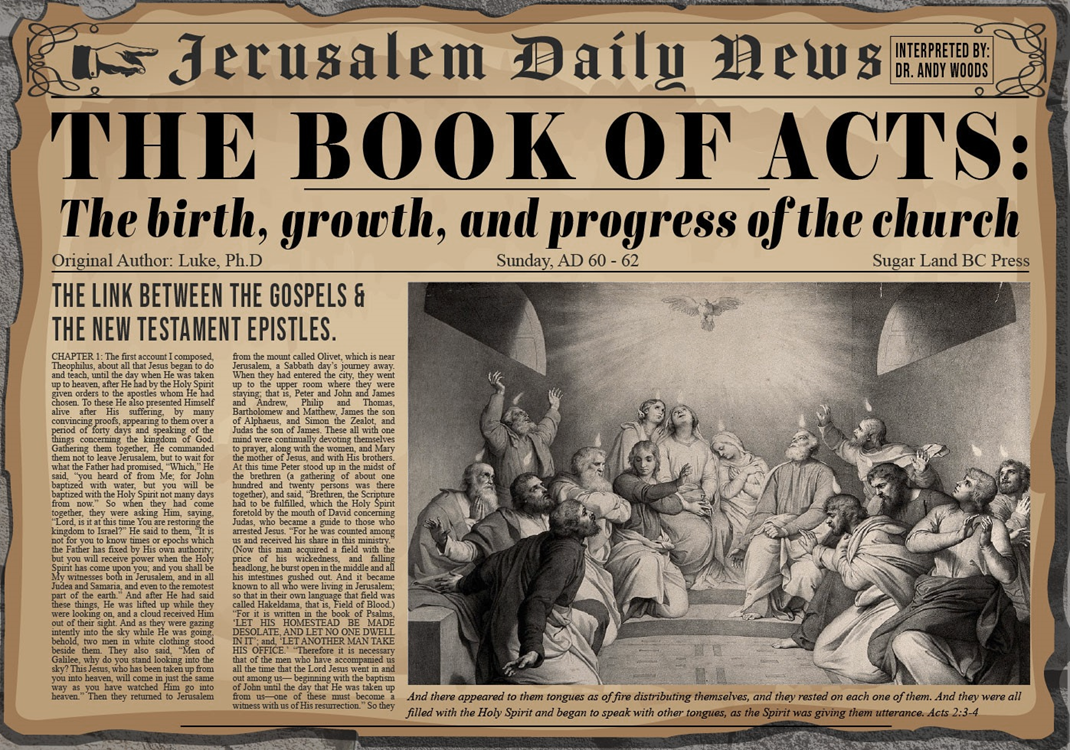 Acts 6:9-10Disputations Against Stephen
Sources of the attack (9)
Failure of the attack (10)
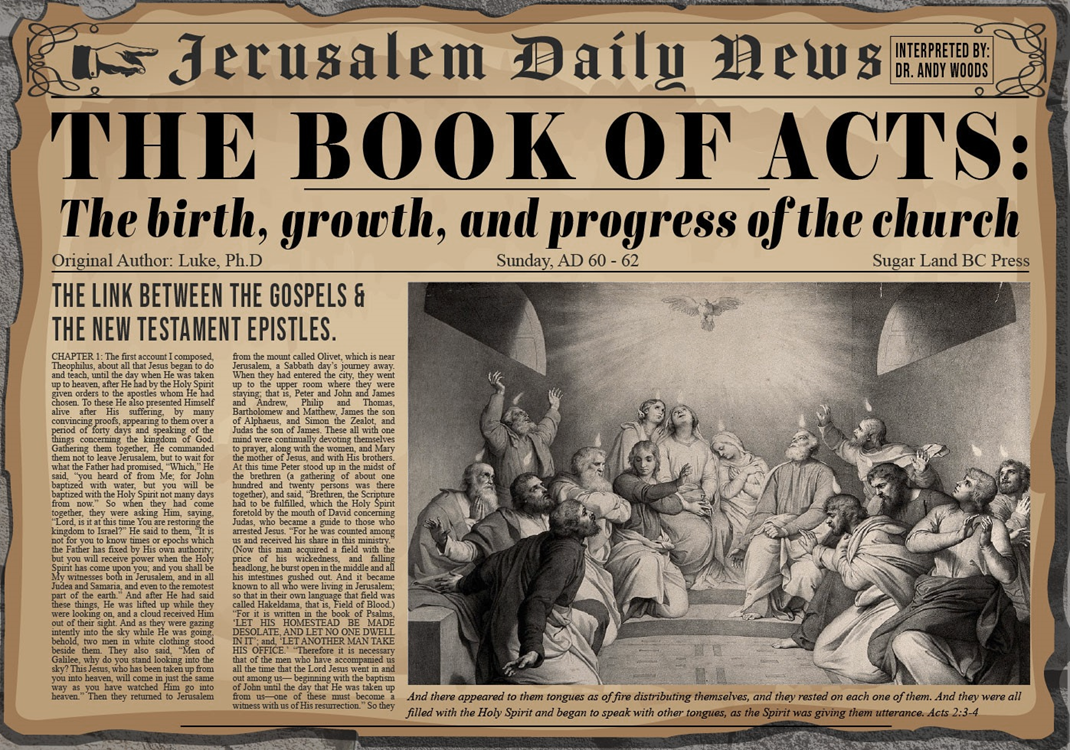 Acts 6:9-10Disputations Against Stephen
Sources of the attack (9)
Failure of the attack (10)
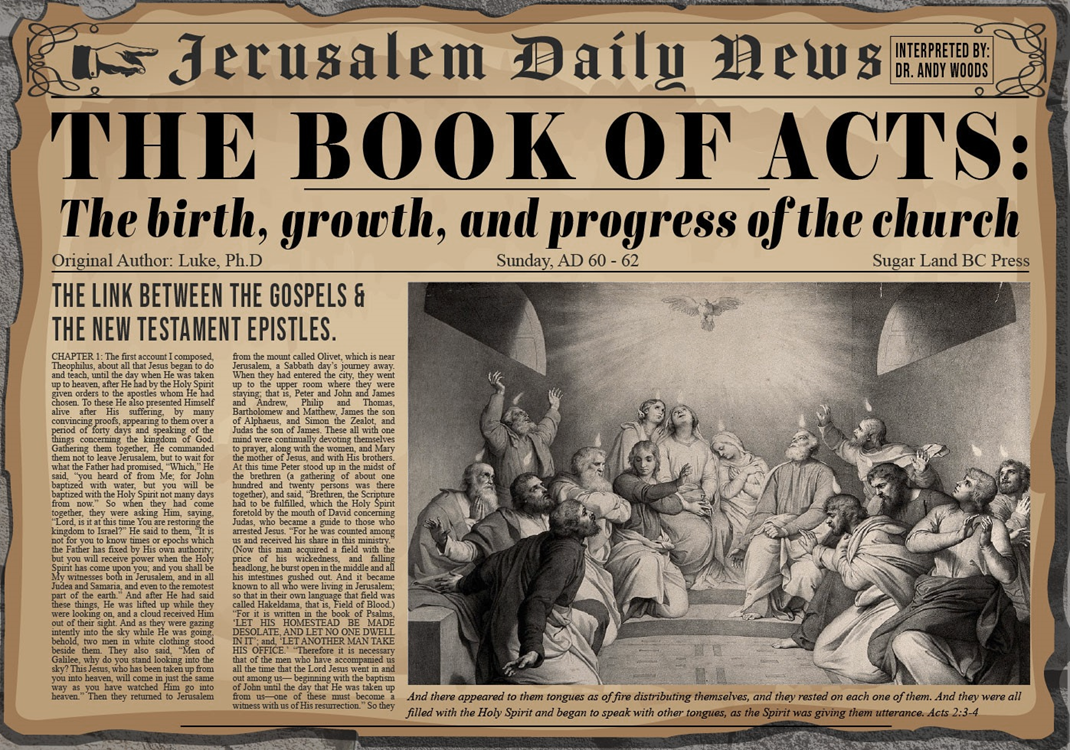 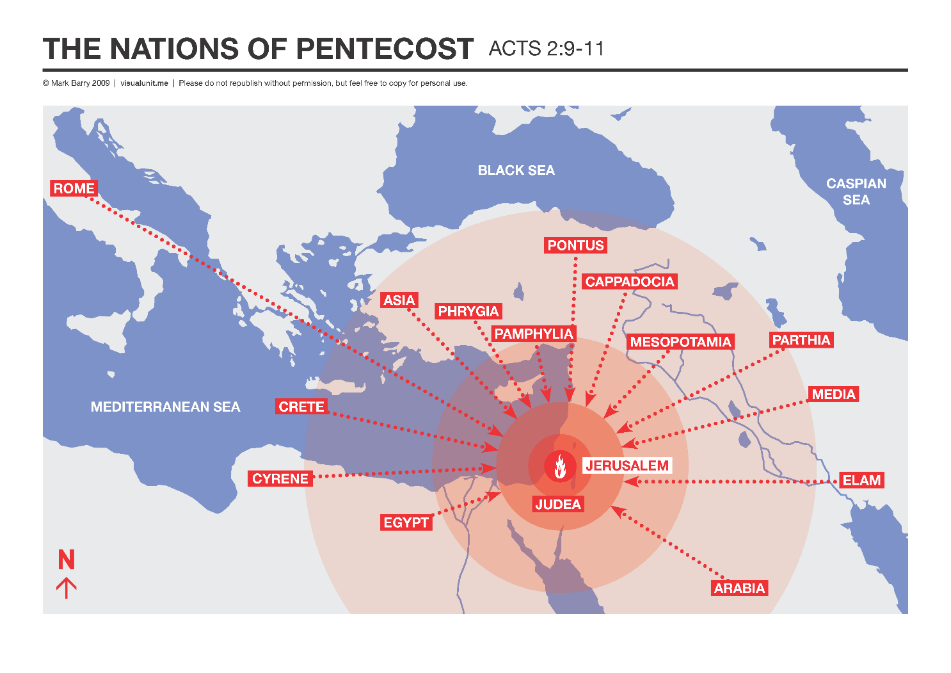 Acts 6:9Sources of the Attack
Libertine (9a)
Cyrene (9b)
Alexandria (9c)
Cilicia (9d)
Asia (9e)
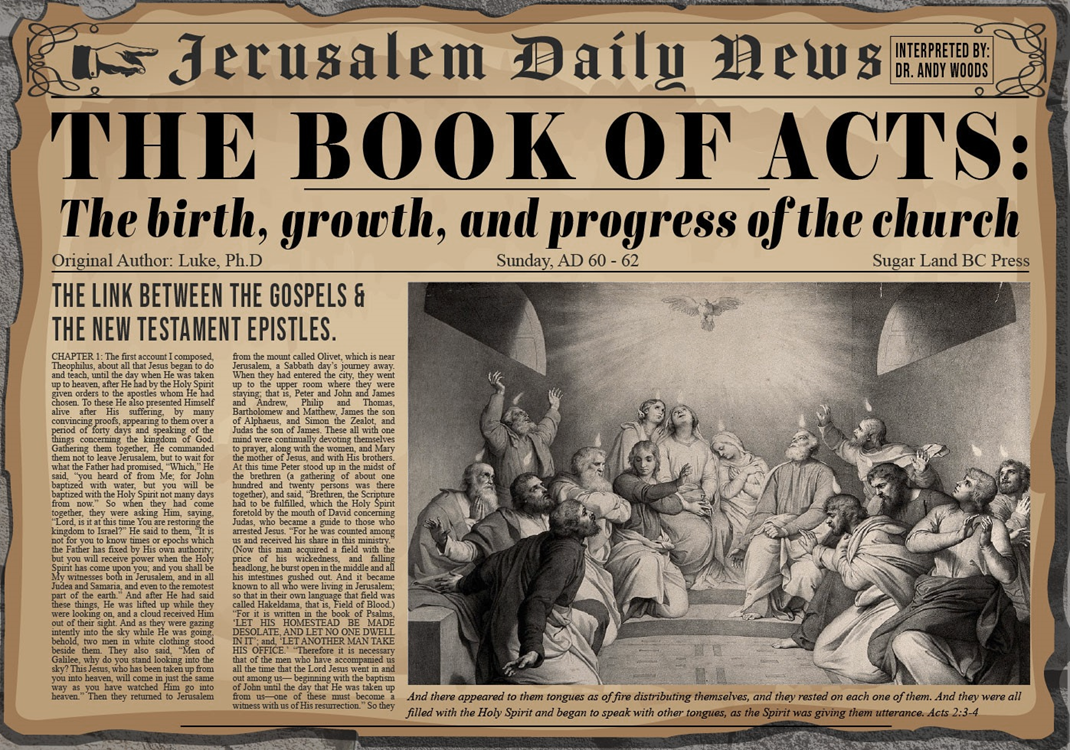 Acts 6:9Sources of the Attack
Libertine (9a)
Cyrene (9b)
Alexandria (9c)
Cilicia (9d)
Asia (9e)
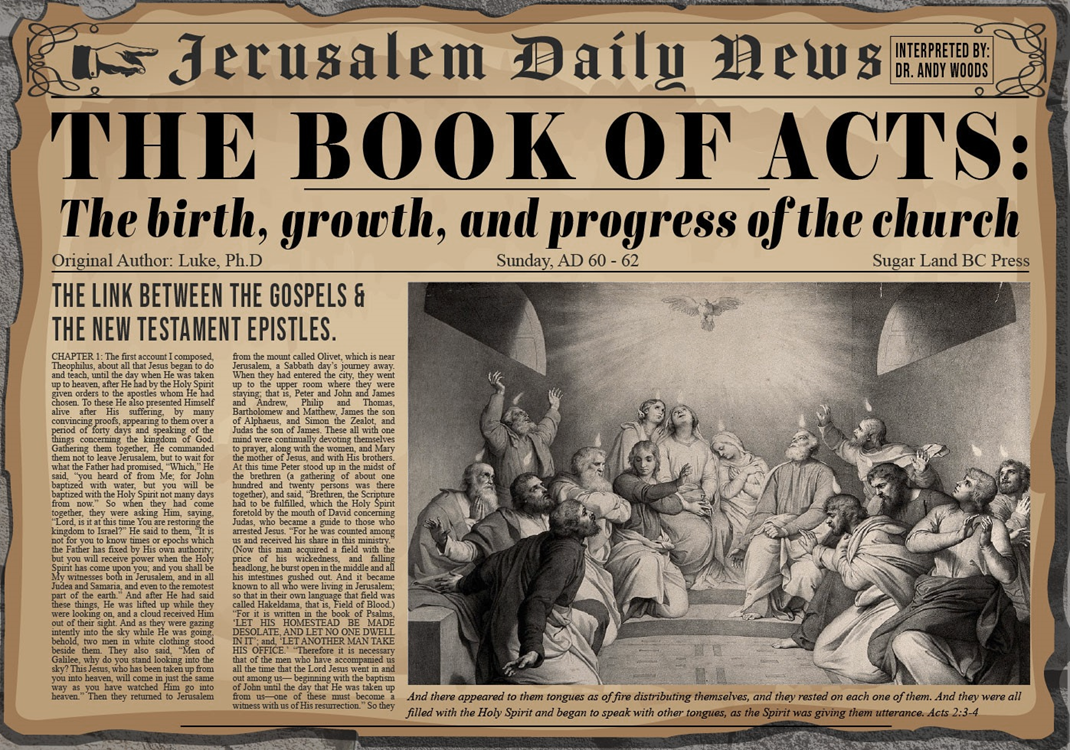 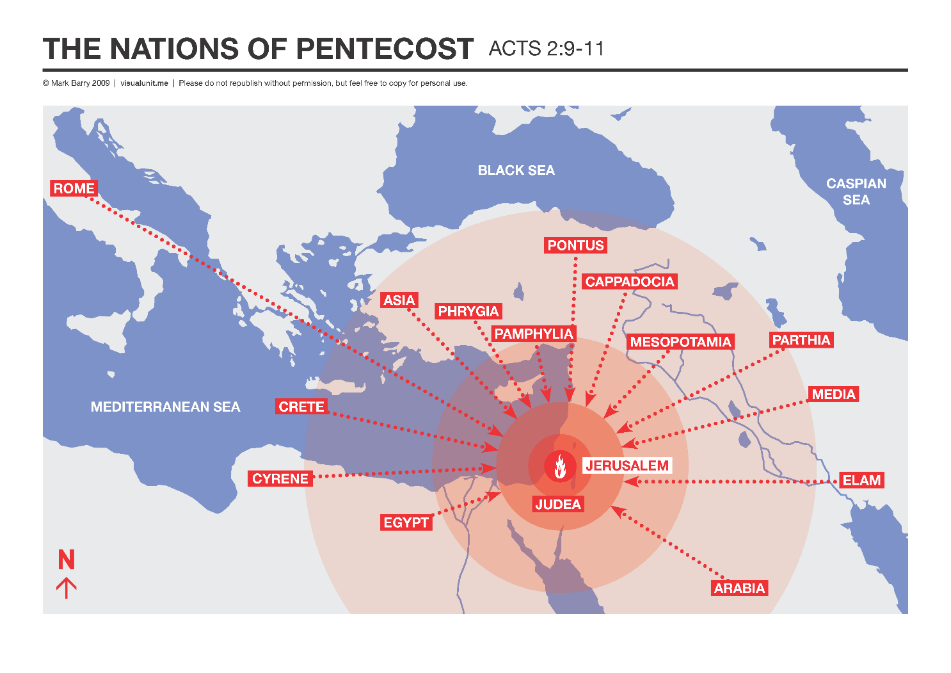 Acts 6:9Sources of the Attack
Libertine (9a)
Cyrene (9b)
Alexandria (9c)
Cilicia (9d)
Asia (9e)
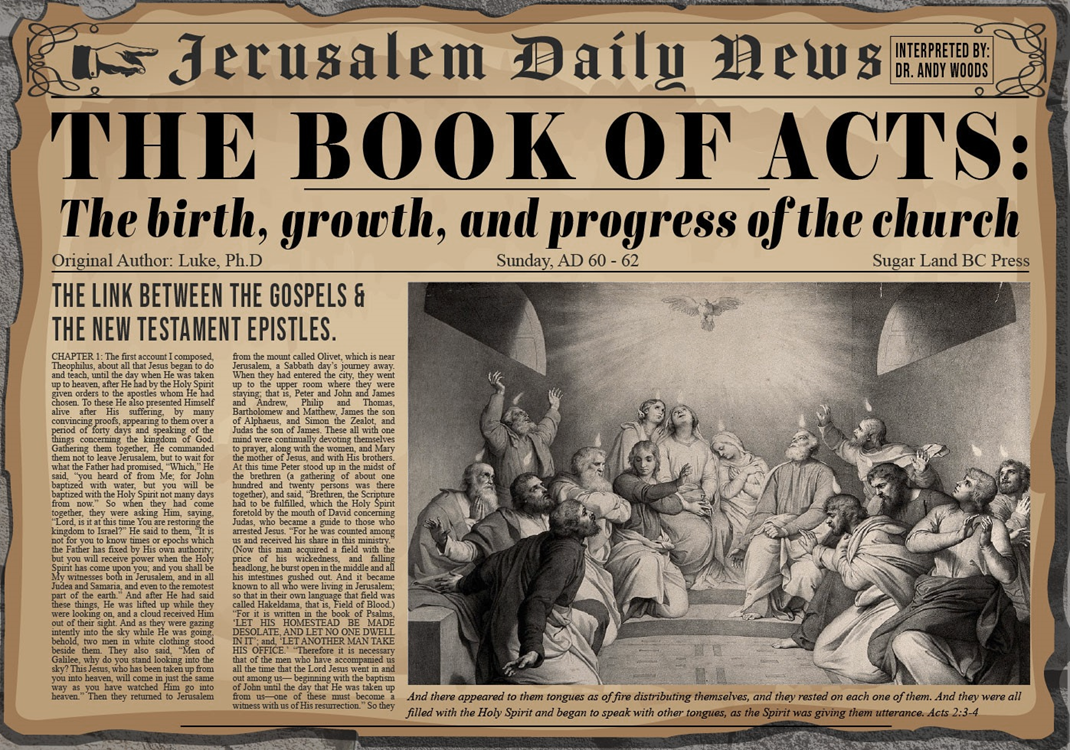 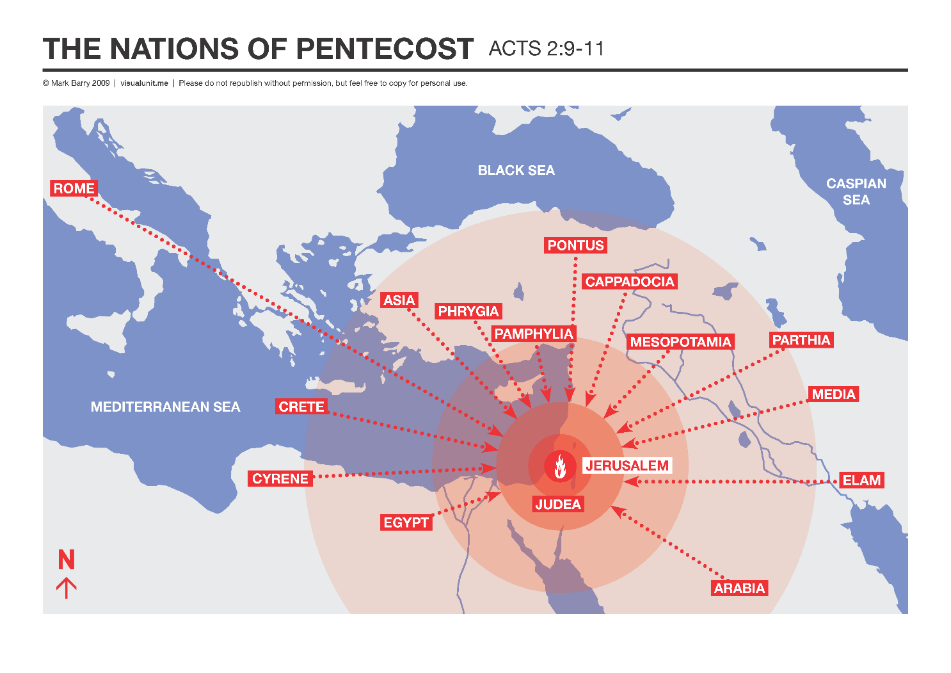 Acts 6:9Sources of the Attack
Libertine (9a)
Cyrene (9b)
Alexandria (9c)
Cilicia (9d)
Asia (9e)
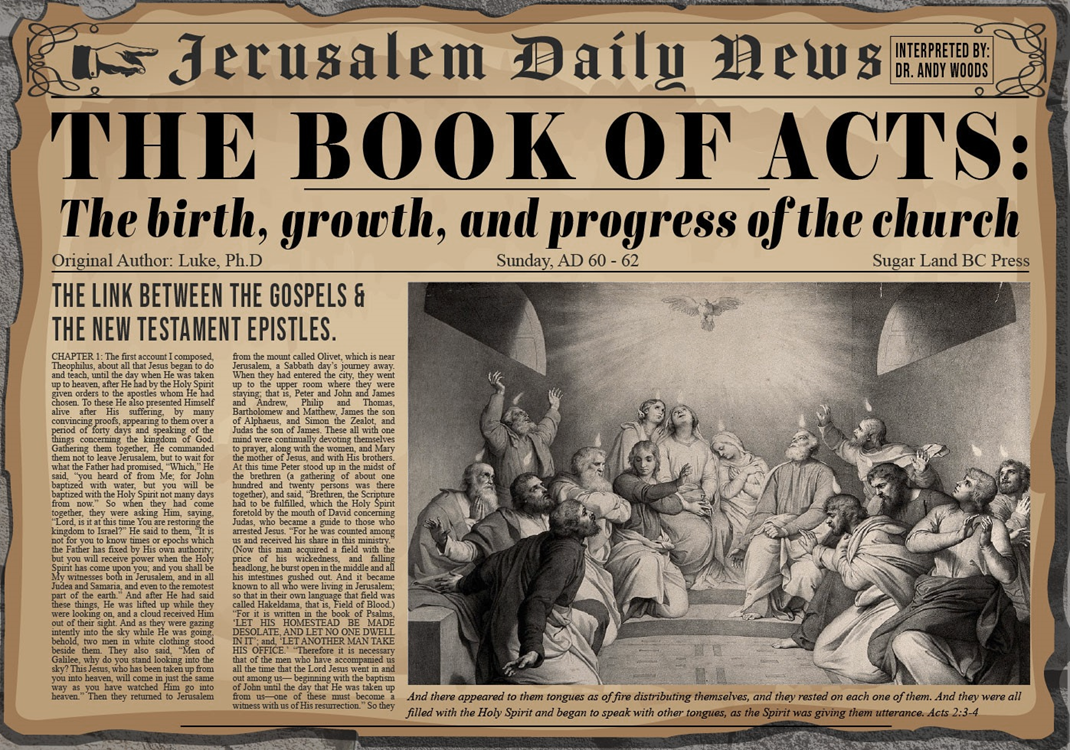 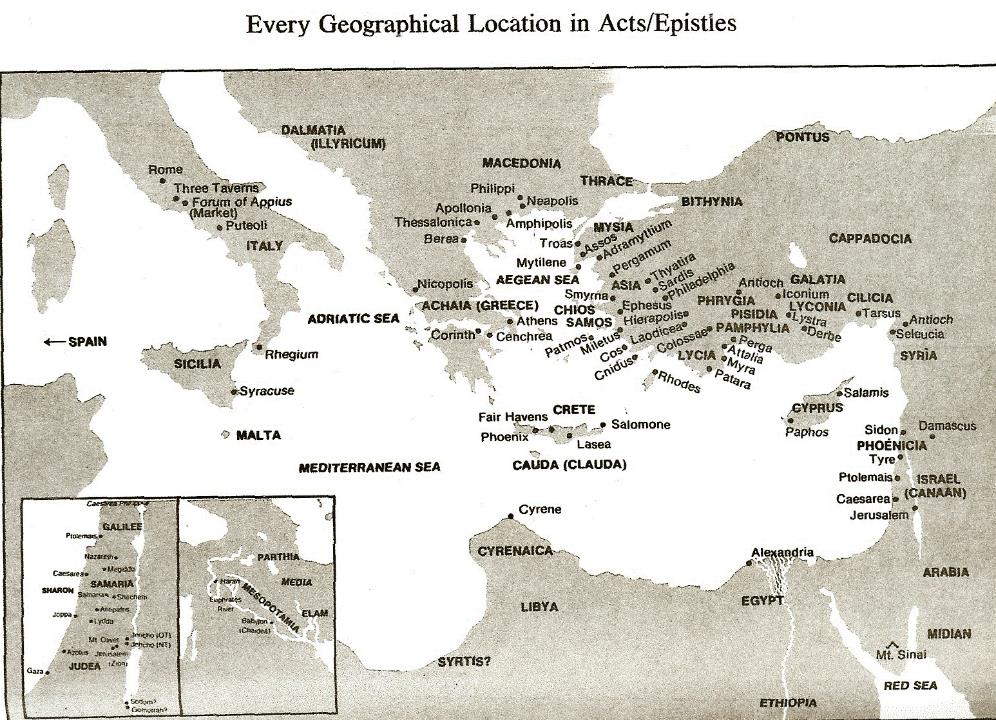 Acts 6:9Sources of the Attack
Libertine (9a)
Cyrene (9b)
Alexandria (9c)
Cilicia (9d)
Asia (9e)
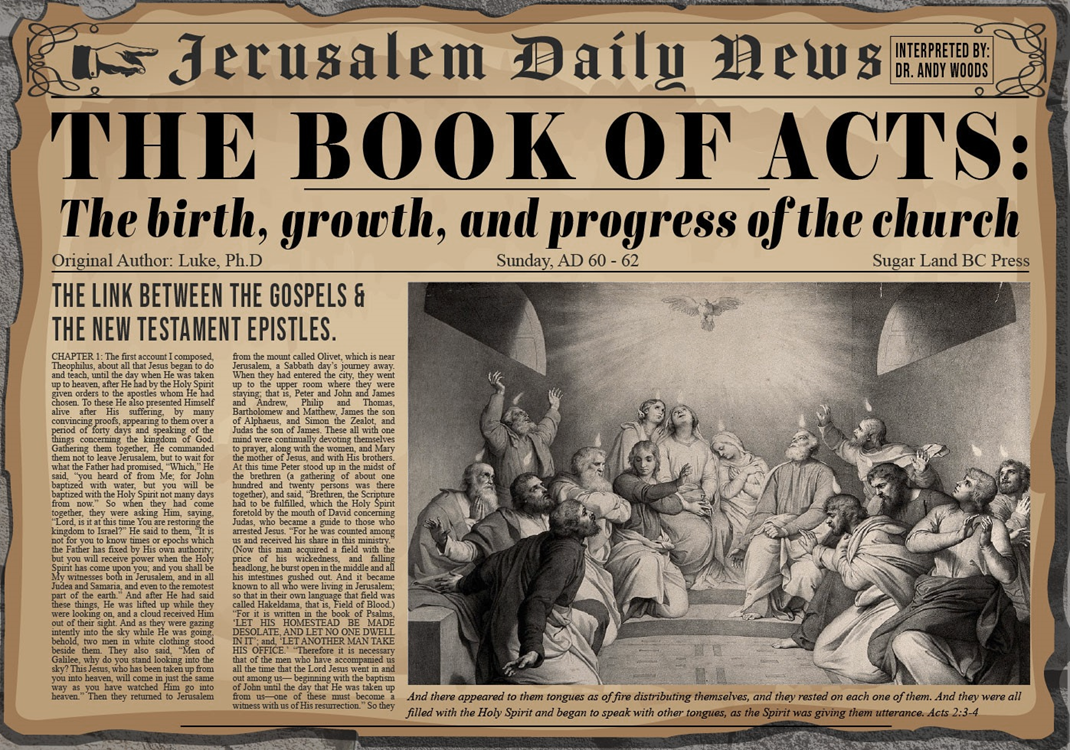 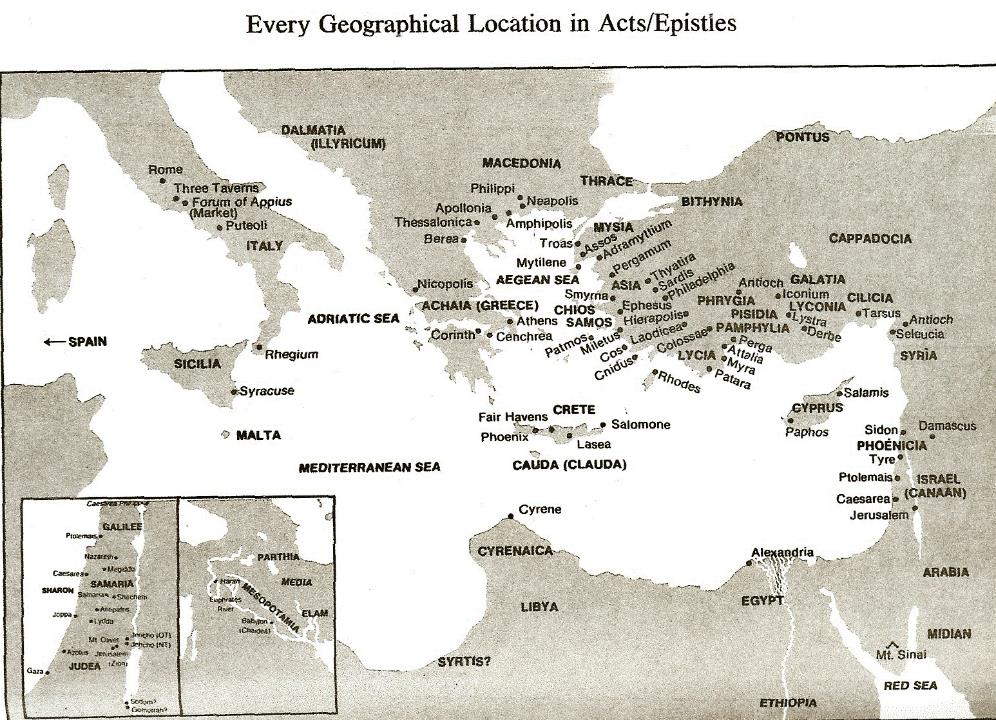 Acts 6:9Sources of the Attack
Libertine (9a)
Cyrene (9b)
Alexandria (9c)
Cilicia (9d)
Asia (9e)
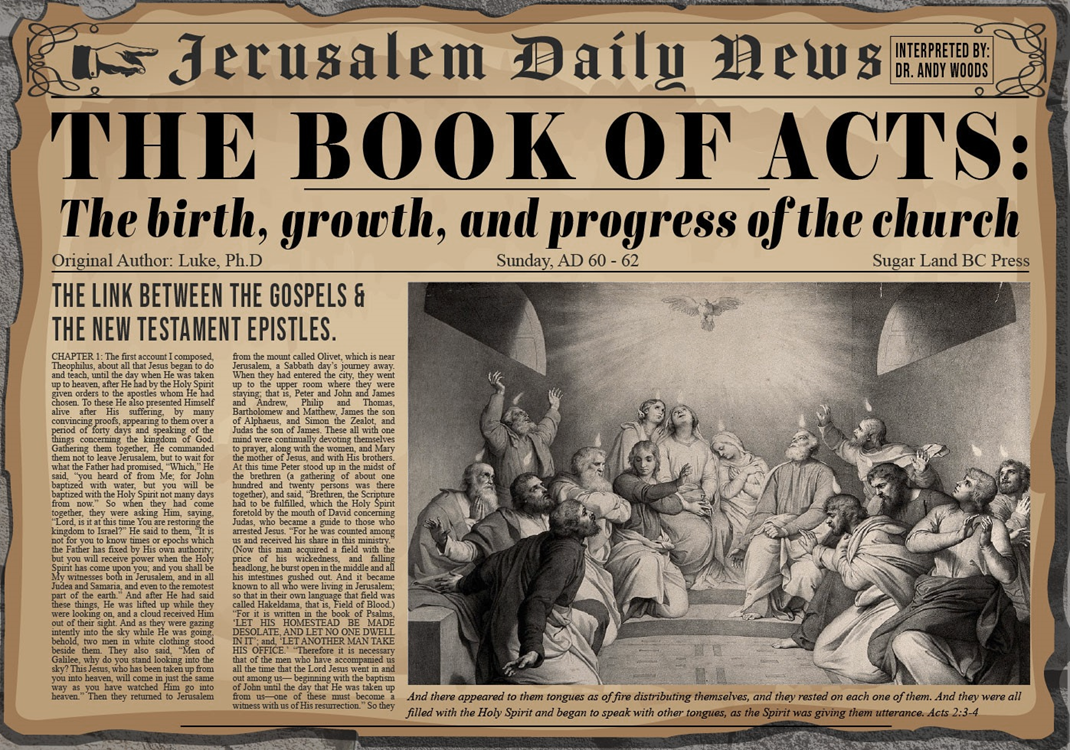 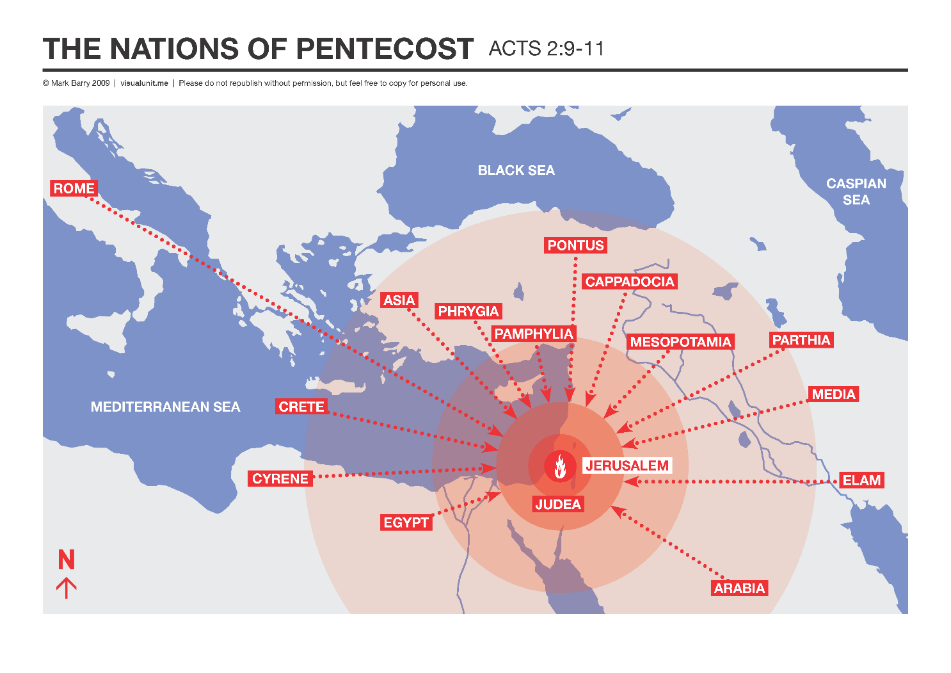 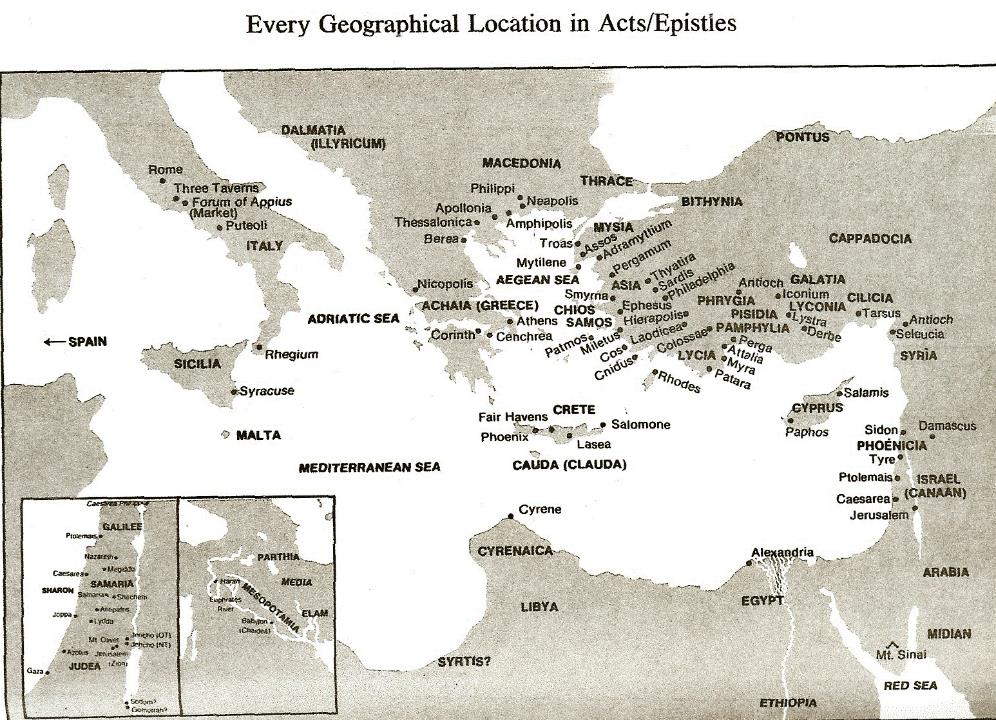 Acts 6:9-10Disputations Against Stephen
Sources of the attack (9)
Failure of the attack (10)
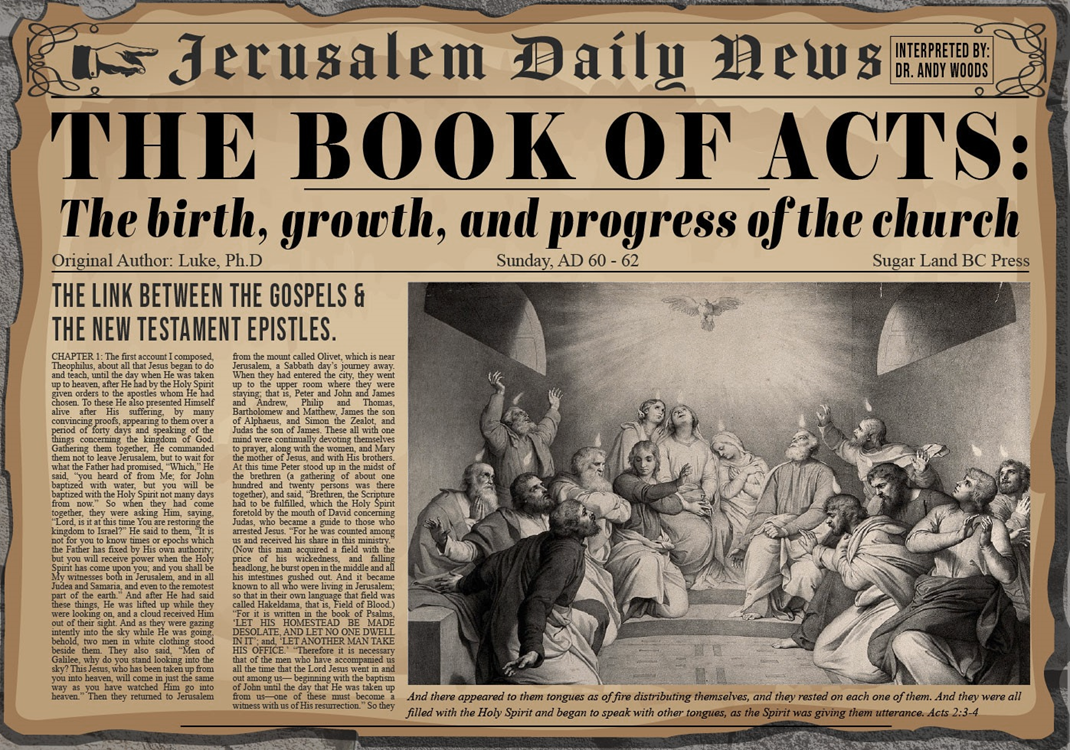 II. Stephen’s ArrestActs 6:8-15
Description of Stephen (8)
Disputations against Stephen (9-10)
Conspiracy against Stephen (11)
Arrest of Stephen (12)
Charges against Stephen (13-14)
Face of Stephen (15)
Opportunity of Stephen (7:1)
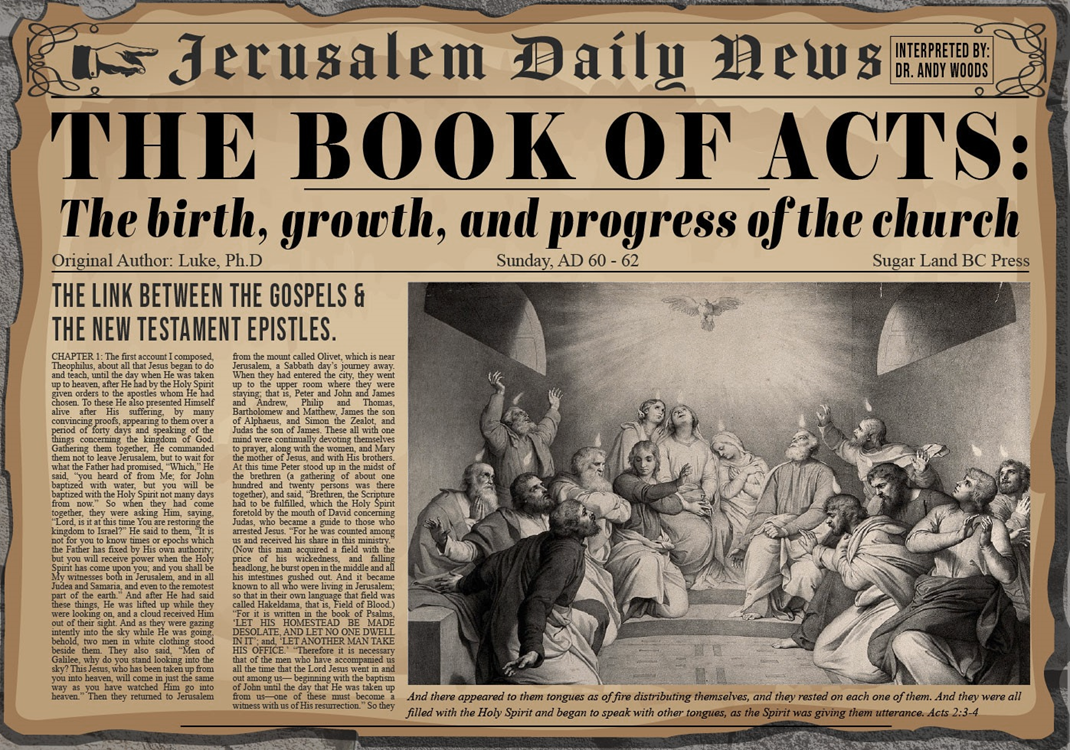 Acts 6:11Conspiracy Against Stephen
Bribery (11a)
Charges (11b-c)
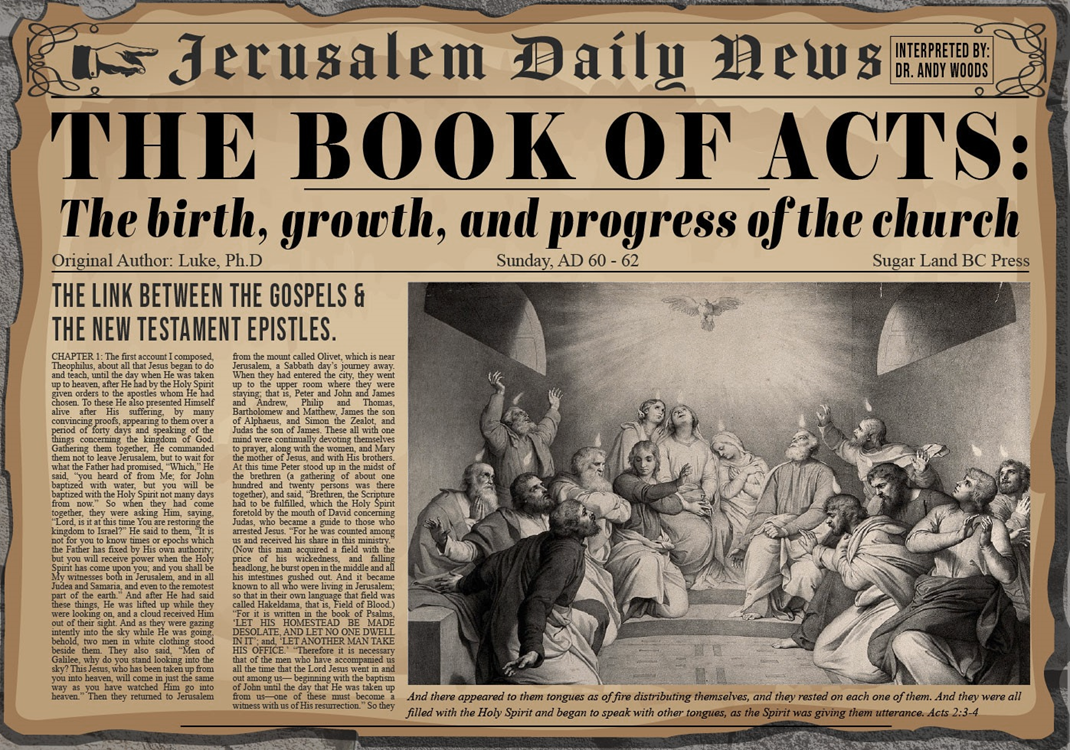 Acts 6:11Conspiracy Against Stephen
Bribery (11a)
Charges (11b-c)
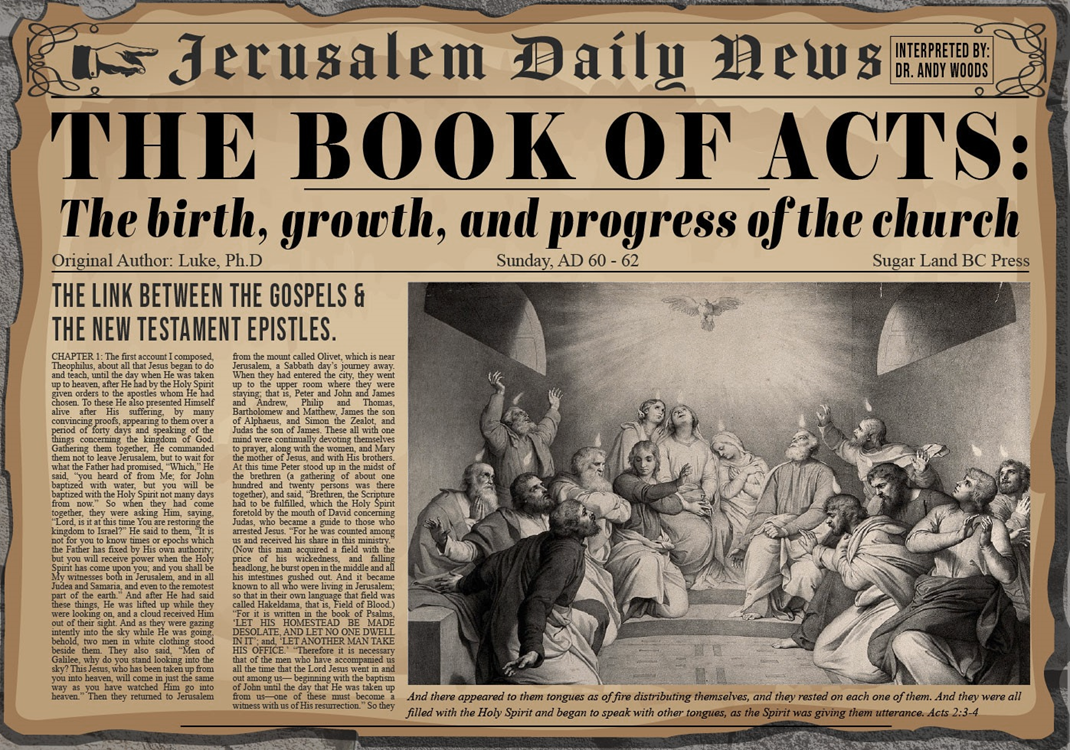 Acts 6:11Conspiracy Against Stephen
Bribery (11a)
Charges (11b-c)
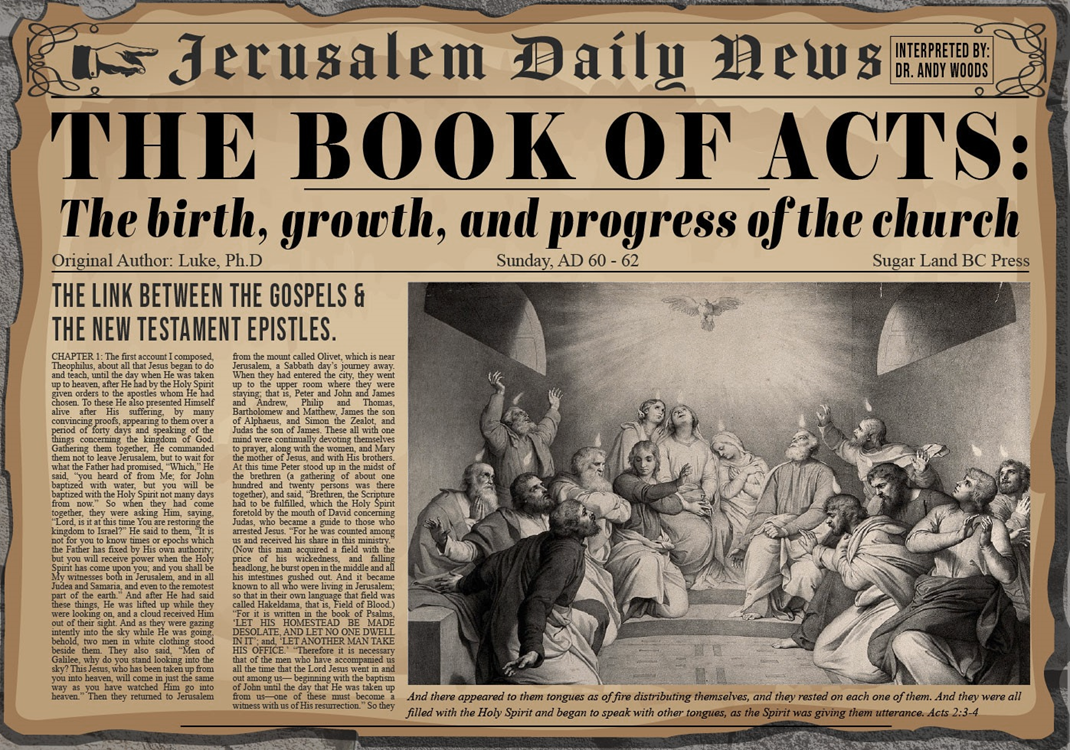 Acts 6:11b-cCharges
Speaking against Moses (11b)
Speaking against God (11c)
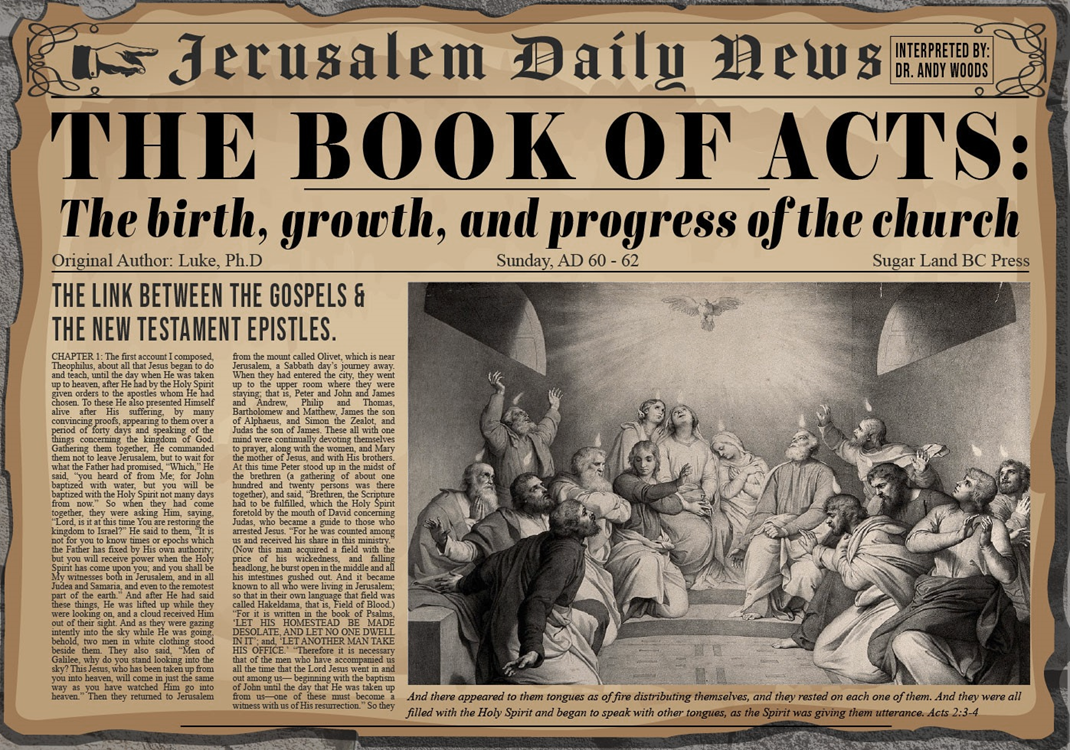 Acts 6:11b-cCharges
Speaking against Moses (11b)
Speaking against God (11c)
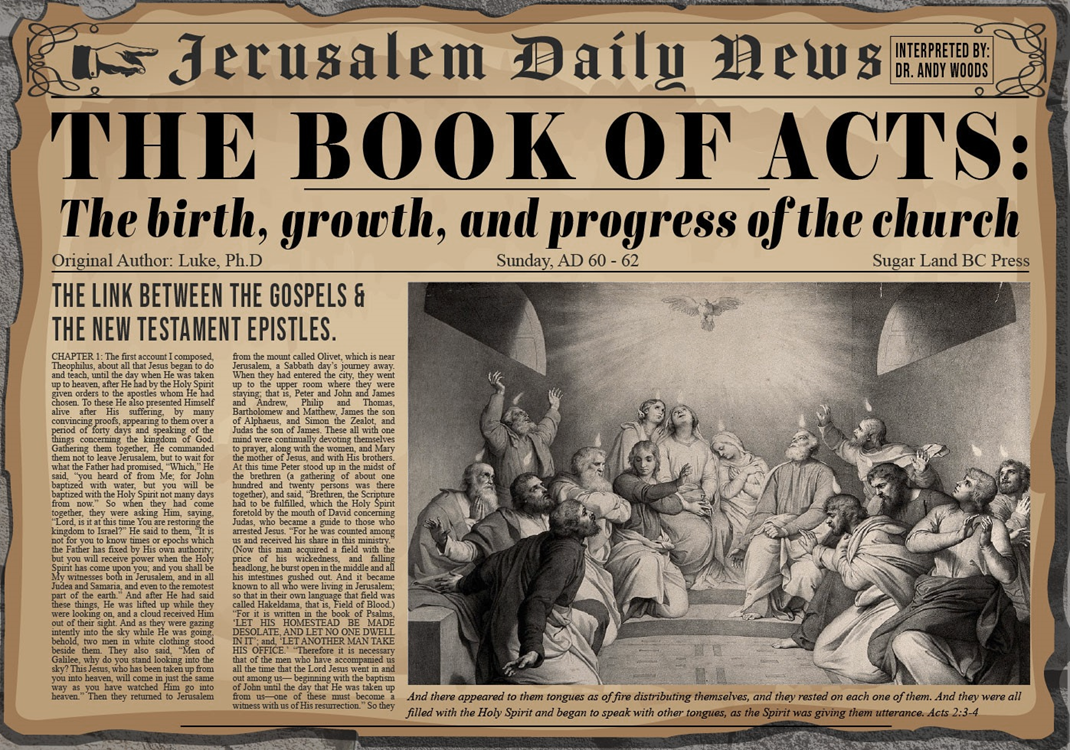 Acts 6:11b-cCharges
Speaking against Moses (11b)
Speaking against God (11c)
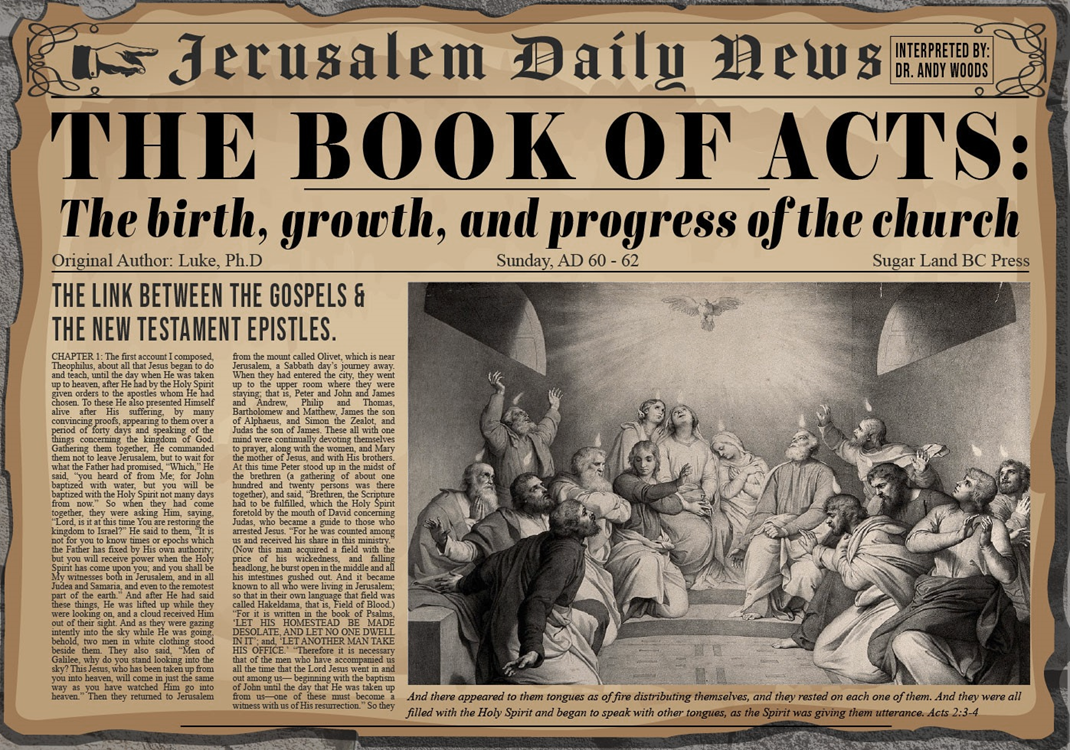 II. Stephen’s ArrestActs 6:8-15
Description of Stephen (8)
Disputations against Stephen (9-10)
Conspiracy against Stephen (11)
Arrest of Stephen (12)
Charges against Stephen (13-14)
Face of Stephen (15)
Opportunity of Stephen (7:1)
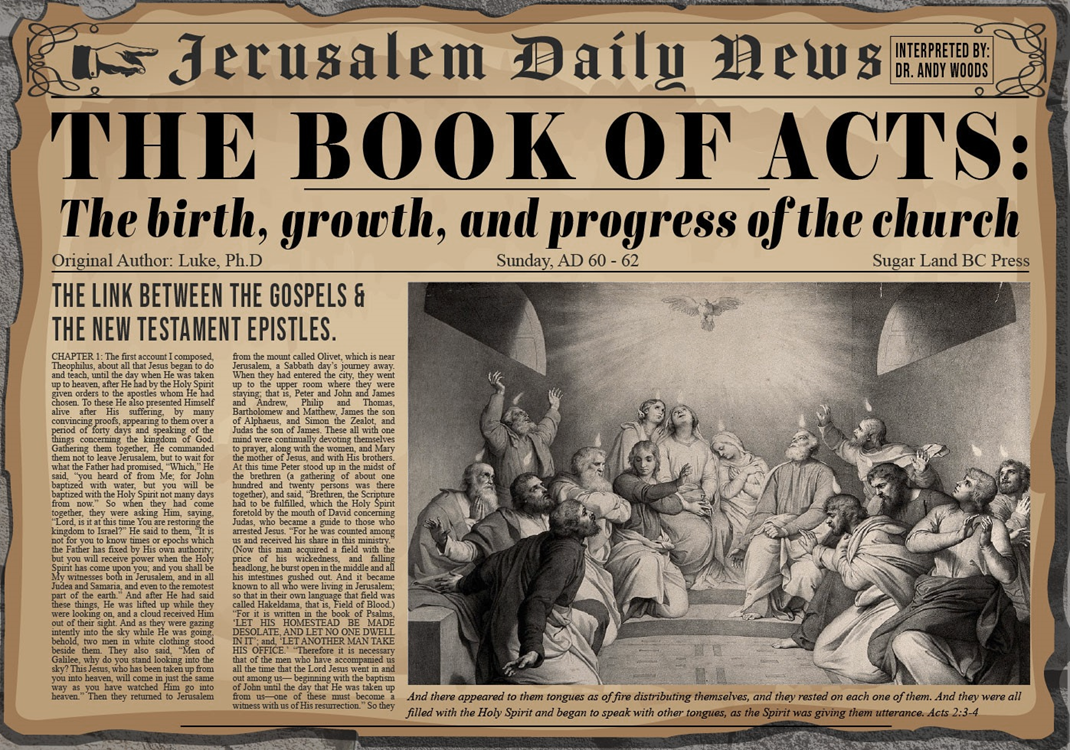 II. Stephen’s ArrestActs 6:8-15
Description of Stephen (8)
Disputations against Stephen (9-10)
Conspiracy against Stephen (11)
Arrest of Stephen (12)
Charges against Stephen (13-14)
Face of Stephen (15)
Opportunity of Stephen (7:1)
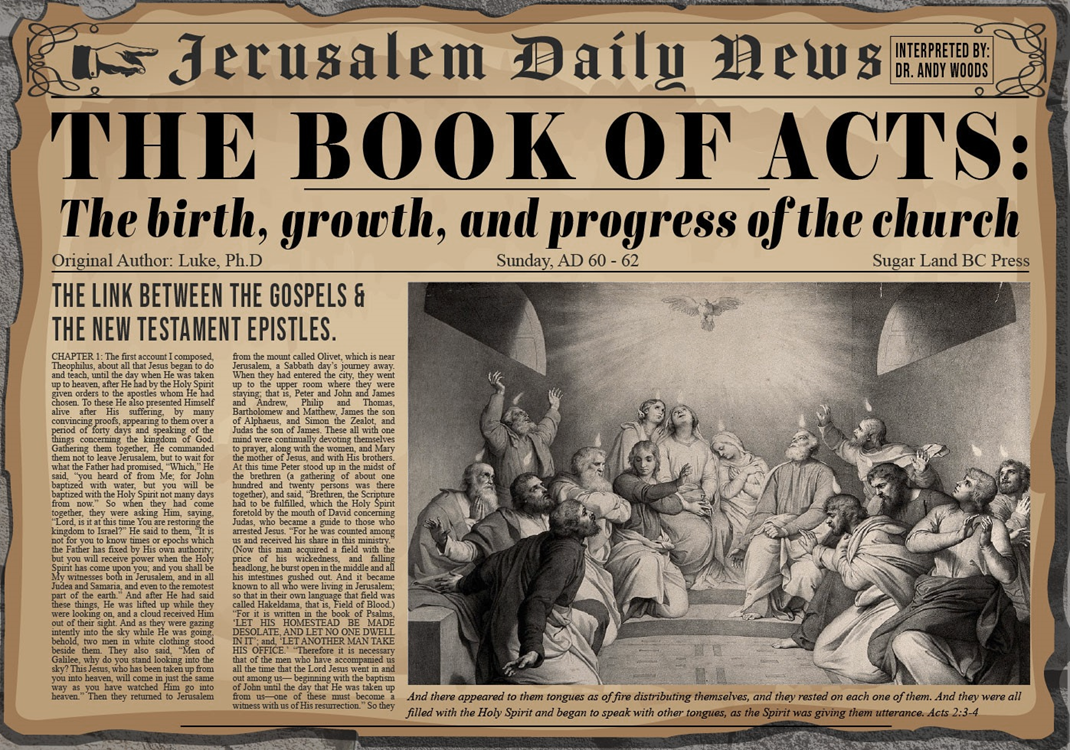 Acts 6:13-14Charges Against Stephen
Charge (13)
Substantiation of charges (14)
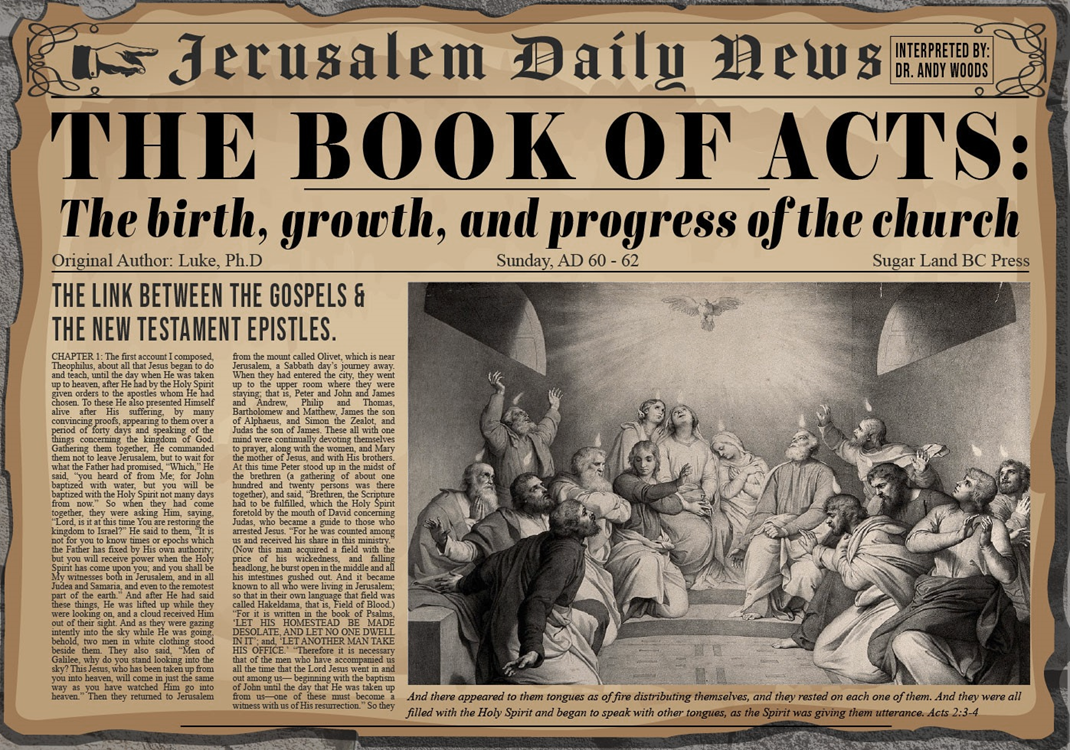 Acts 6:13-14Charges Against Stephen
Charge (13)
Substantiation of charges (14)
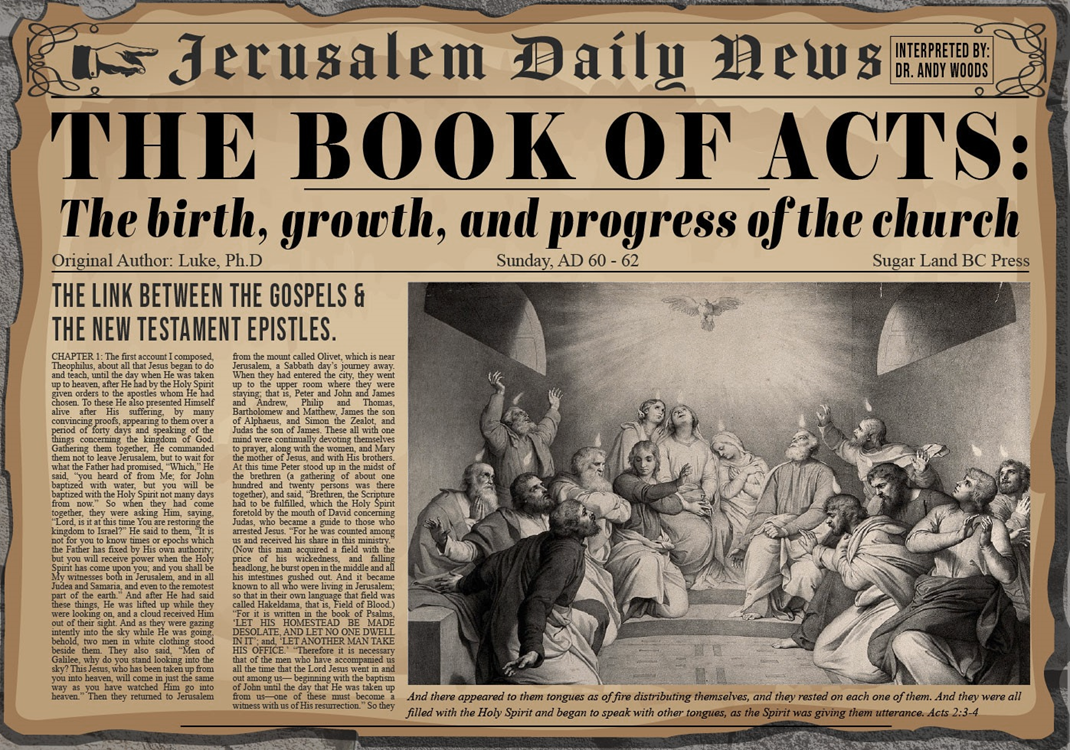 Acts 6:13Charges
Speaking Against the Temple (13a)
Speaking Against the Law (13b)
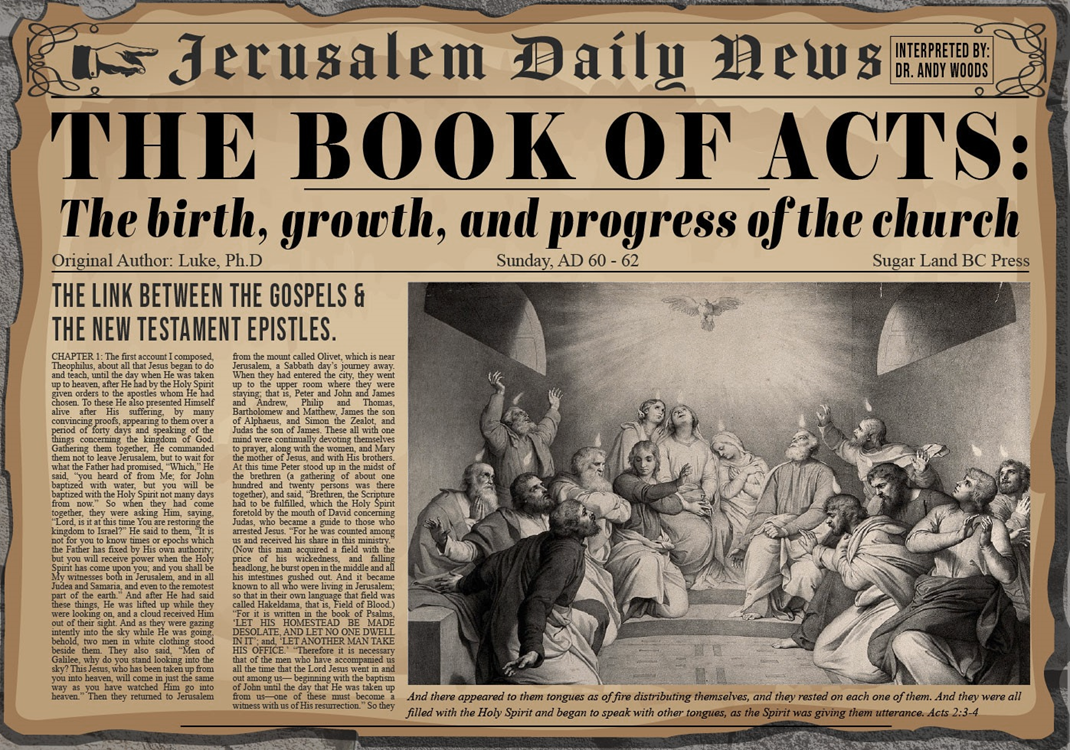 Acts 6:13Charges
Speaking Against the Temple (13a)
Speaking Against the Law (13b)
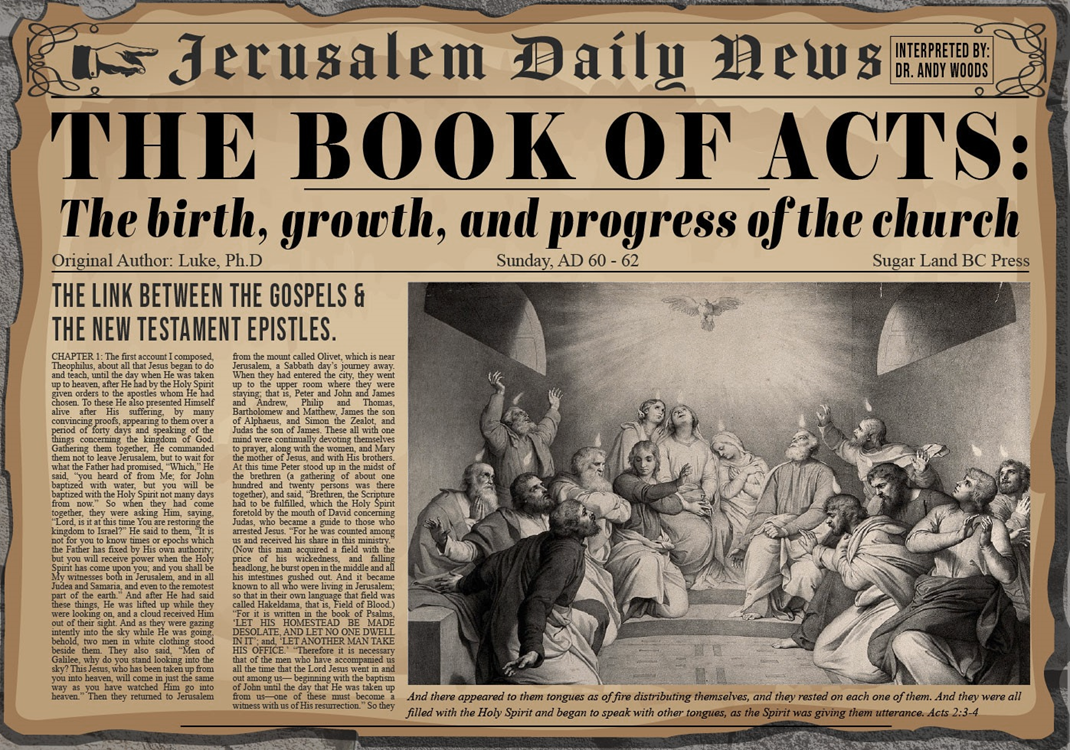 Acts 6:13Charges
Speaking Against the Temple (13a)
Speaking Against the Law (13b)
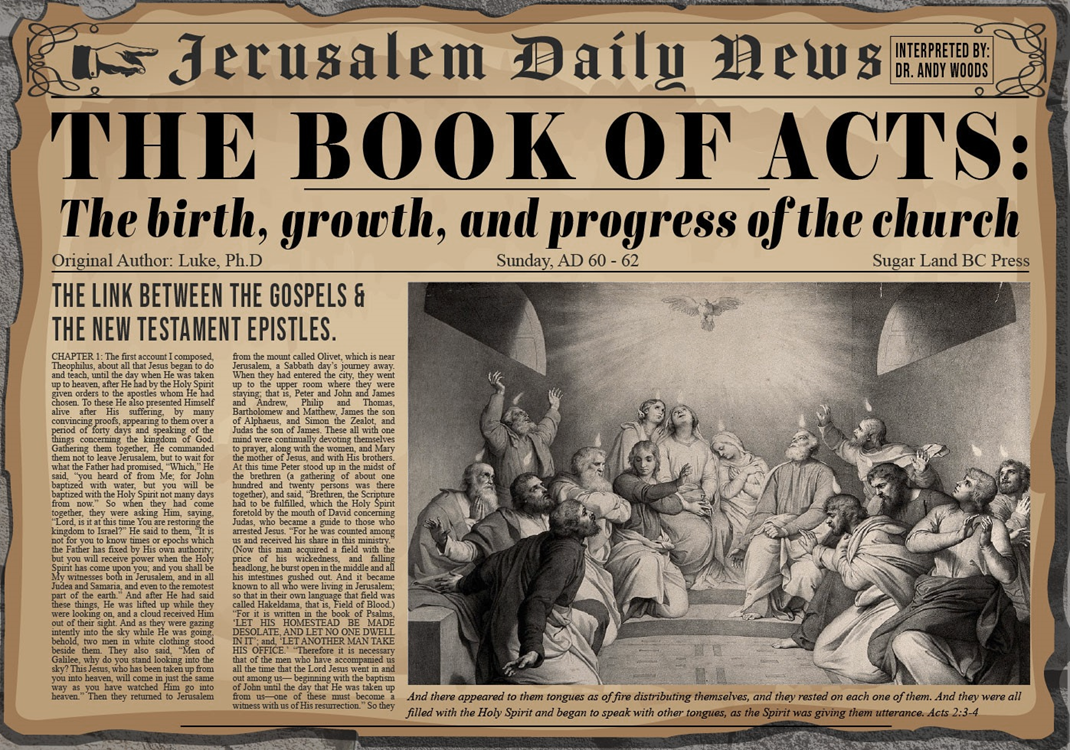 Acts 6:13-14Charges Against Stephen
Charge (13)
Substantiation of charges (14)
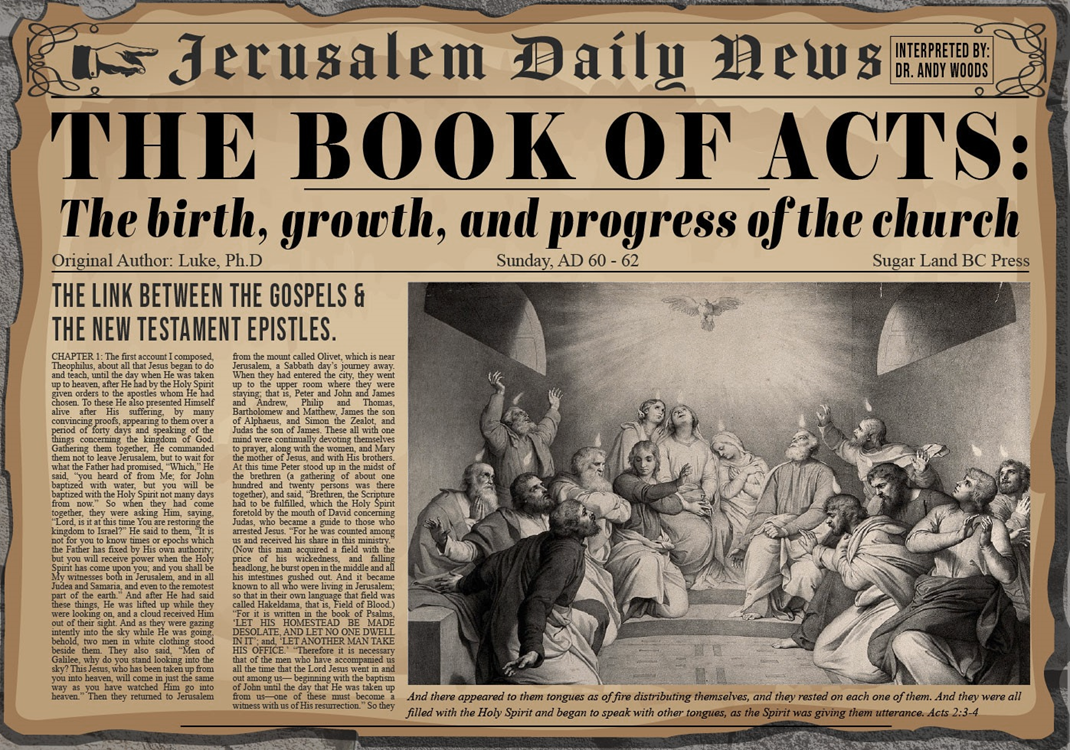 Acts 6:14Substantiation of the Charges
Against the Temple (14a)
Against the Law (14b)
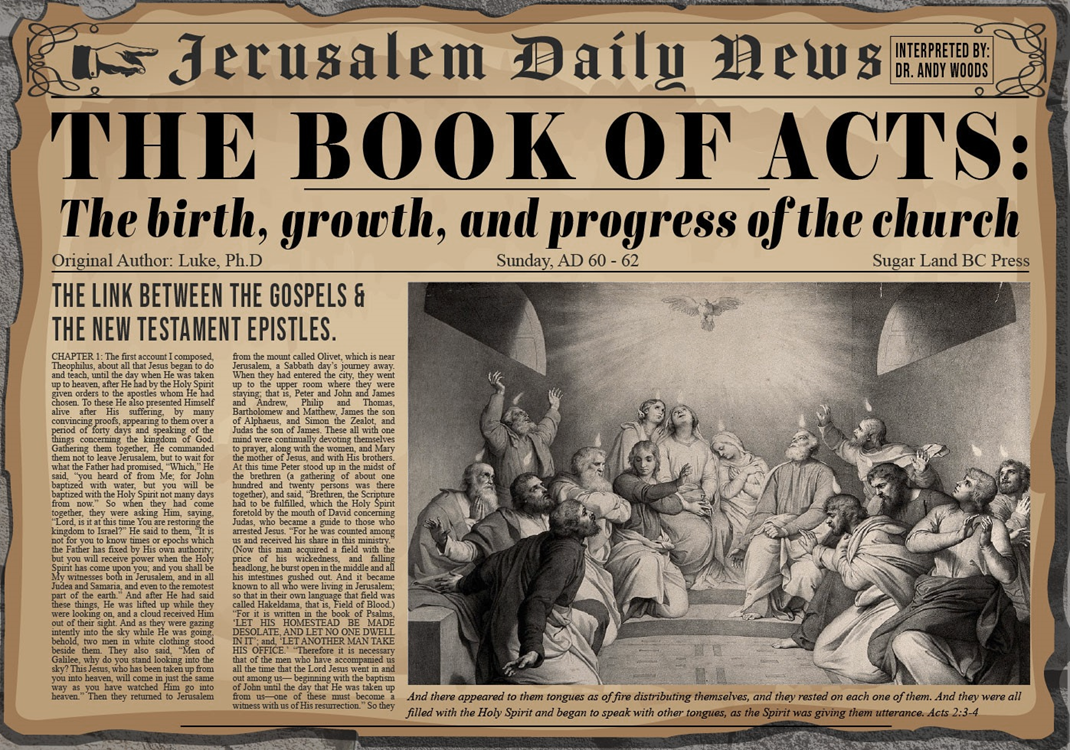 Acts 6:14Substantiation of the Charges
Against the Temple (14a)
Against the Law (14b)
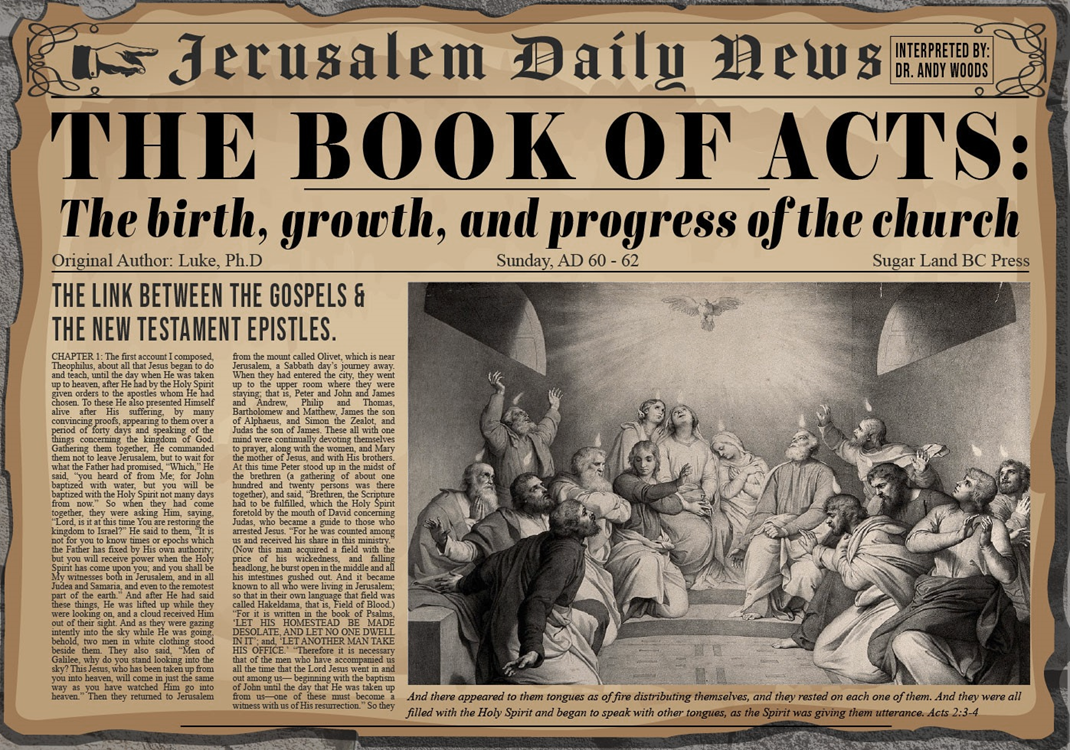 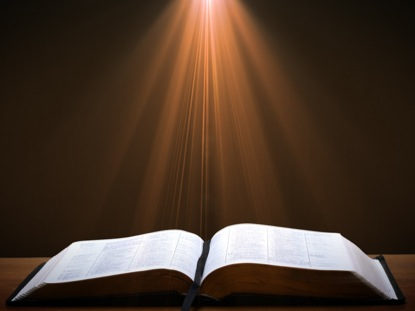 Matthew 24:1-2
“1 Jesus came out from the temple and was going away when His disciples came up to point out the temple buildings to Him. 2 And He said to them, “Do you not see all these things? Truly I say to you, not one stone here will be left upon another, which will not be torn down.”
Luke 19:41-44
41 “When He approached Jerusalem, He saw the city and wept over it, 42 saying, “If you had known in this day, even you, the things which make for peace! But now they have been hidden from your eyes. 43 For the days will come upon you when your enemies will throw up a barricade against you, and surround you and hem you in on . . .
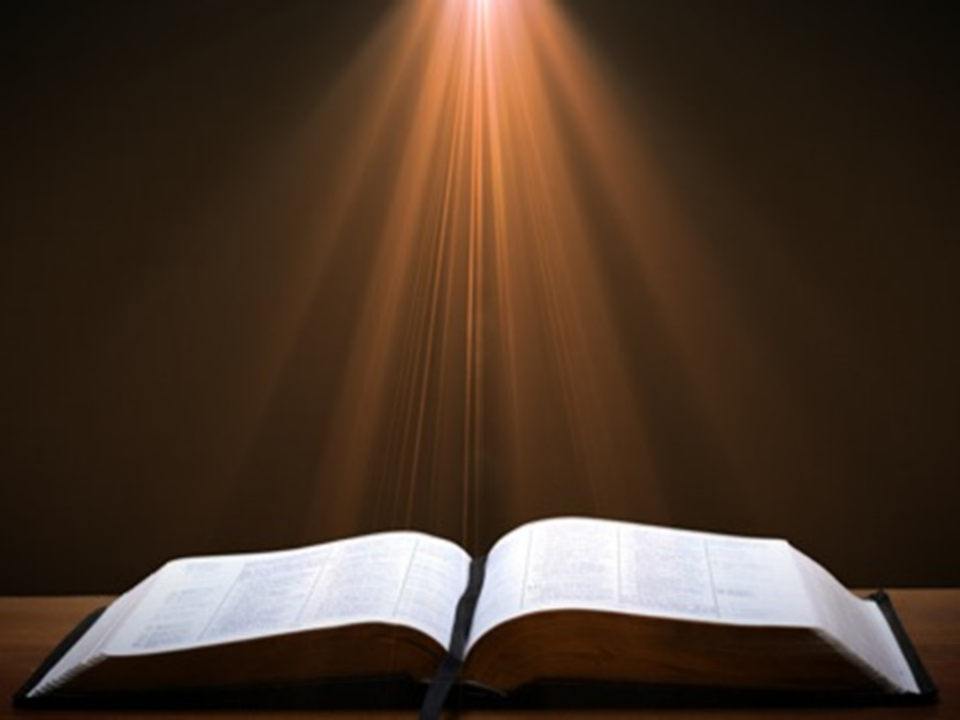 Luke 19:41-44
. . . every side, 44 and they will level you to the ground and your children within you, and they will not leave in you one stone upon another, because you did not recognize the time of your visitation.”
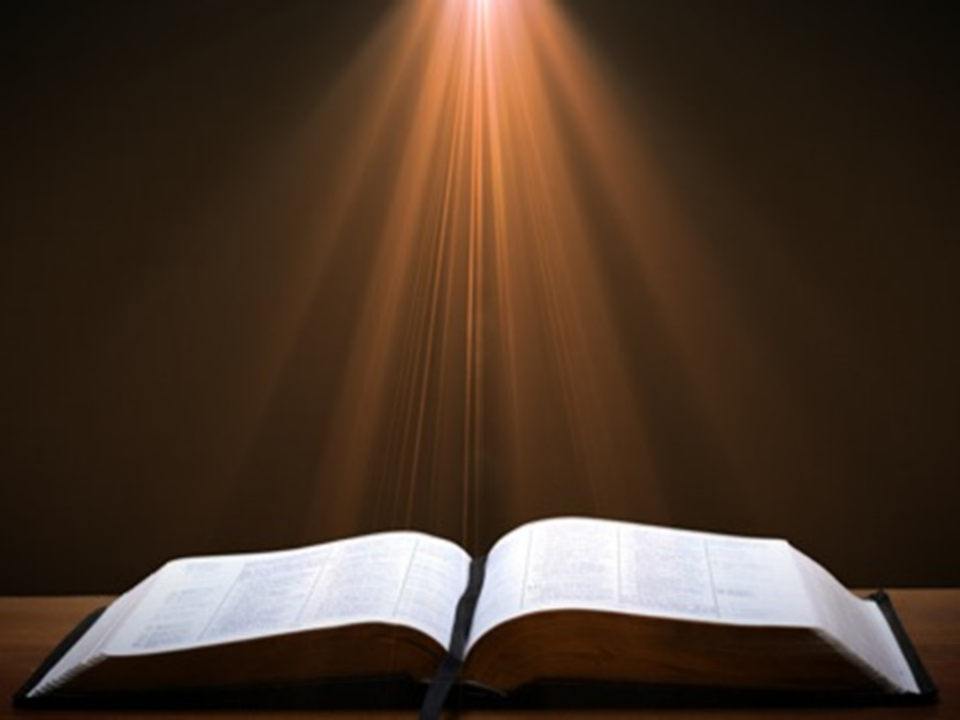 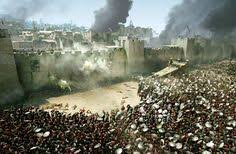 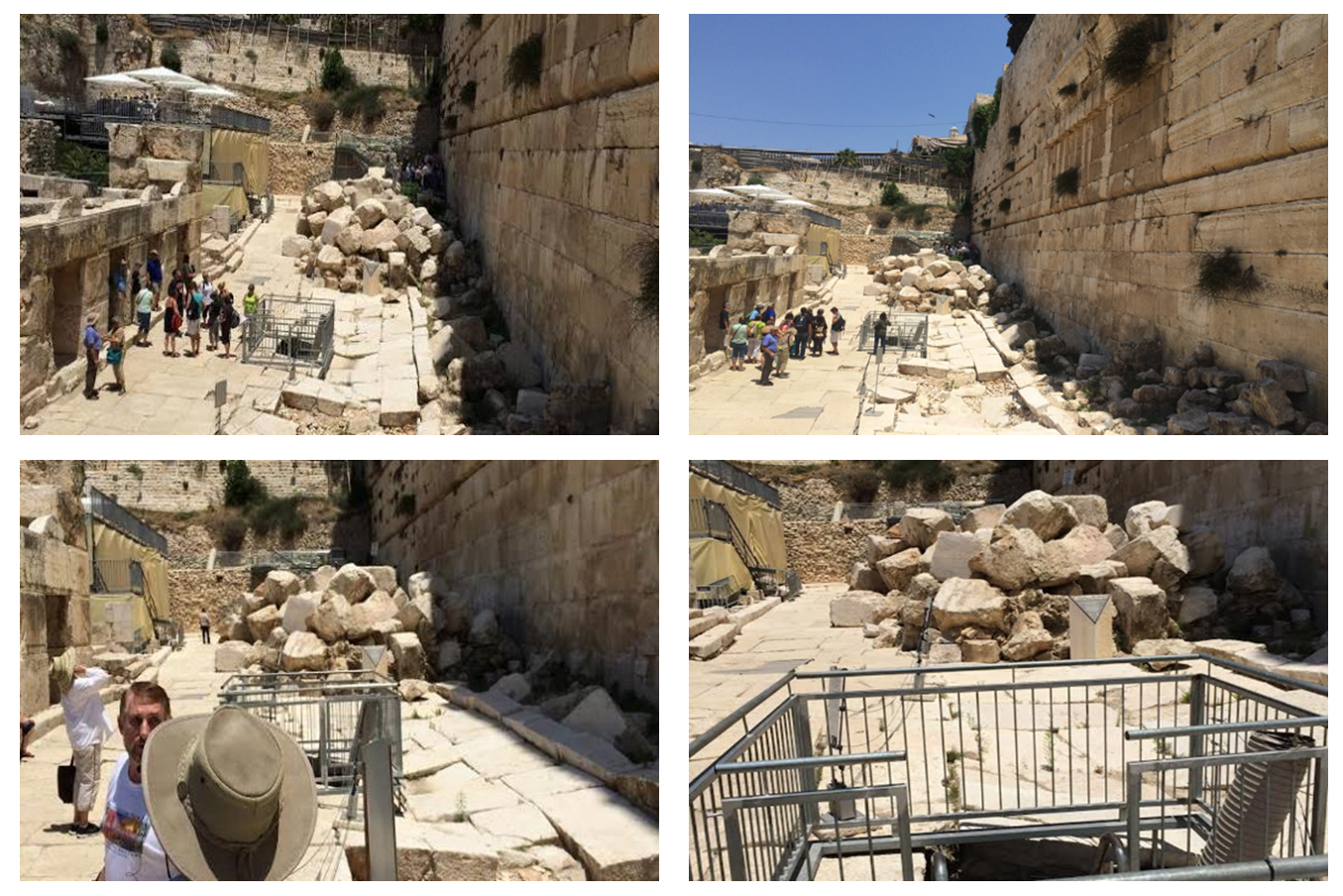 Acts 6:14Substantiation of the Charges
Against the Temple (14a)
Against the Law (14b)
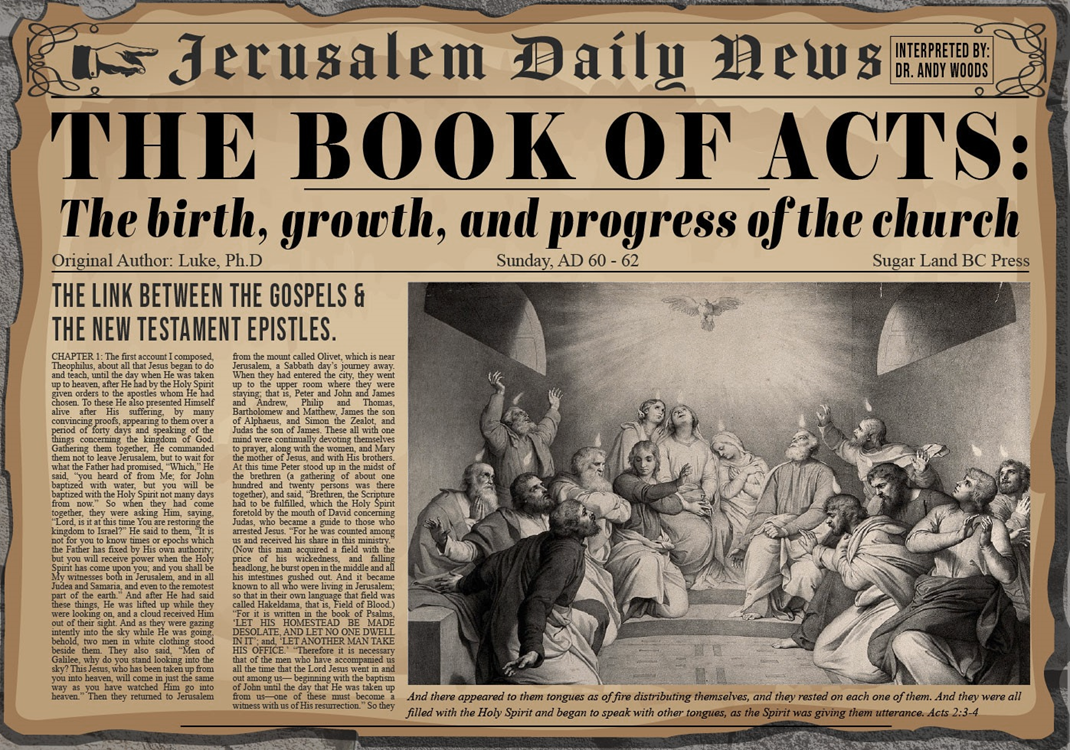 II. Stephen’s ArrestActs 6:8-15
Description of Stephen (8)
Disputations against Stephen (9-10)
Conspiracy against Stephen (11)
Arrest of Stephen (12)
Charges against Stephen (13-14)
Face of Stephen (15)
Opportunity of Stephen (7:1)
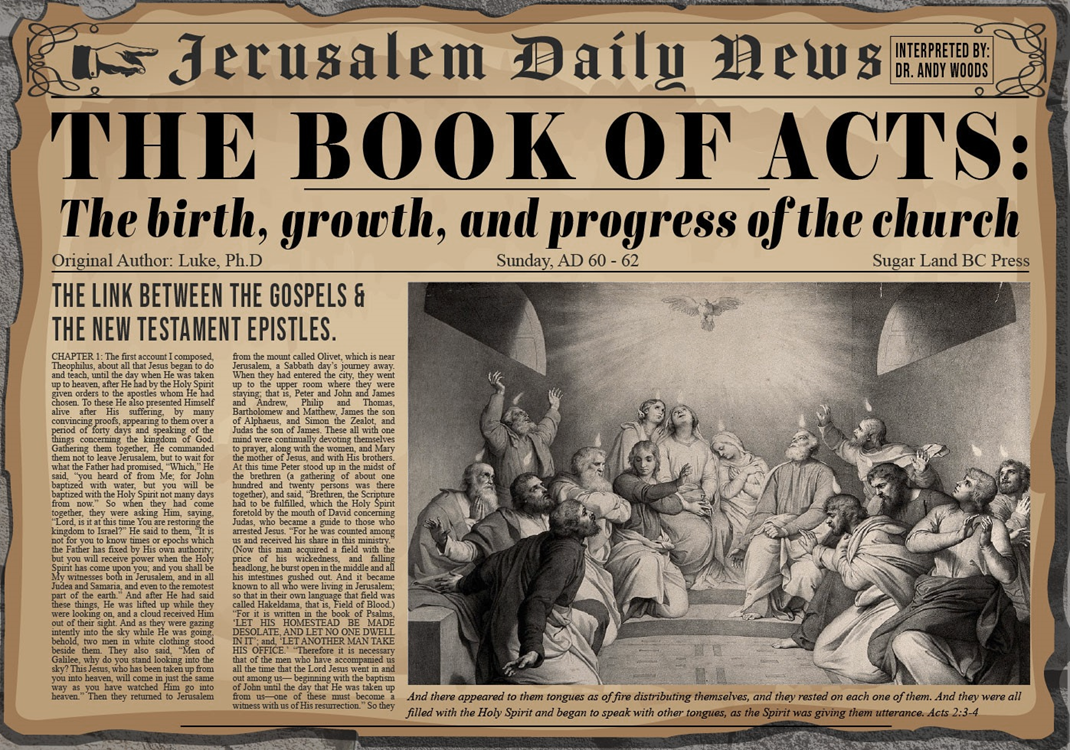 Charles RyrieDispensationalism (Chicago: Moody Press, 1965), 86.
Literal interpretation “…might also be called plain interpretation so that no one receives the mistaken notion that the literal principle rules out figures of speech.”
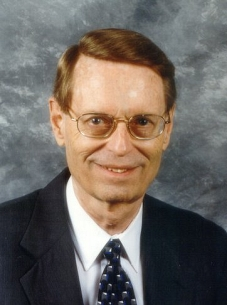 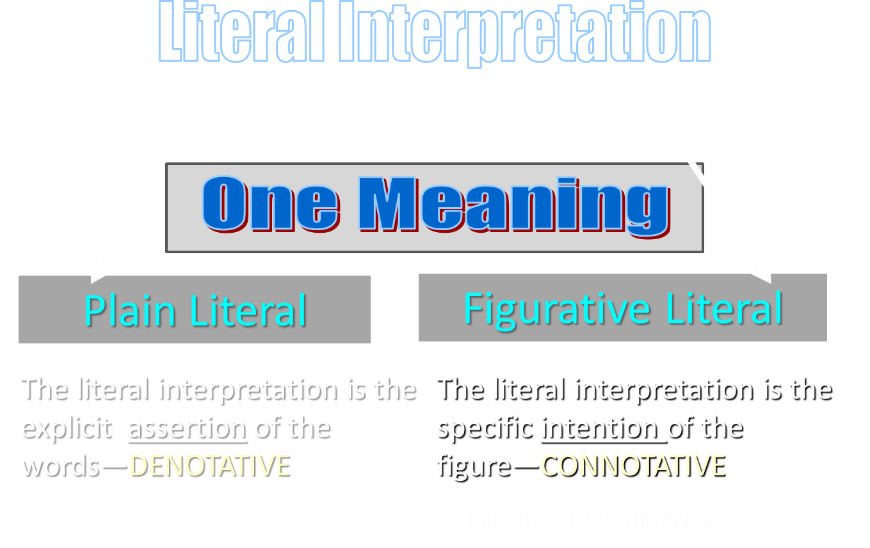 E.W. Bullinger (1837‒1913)
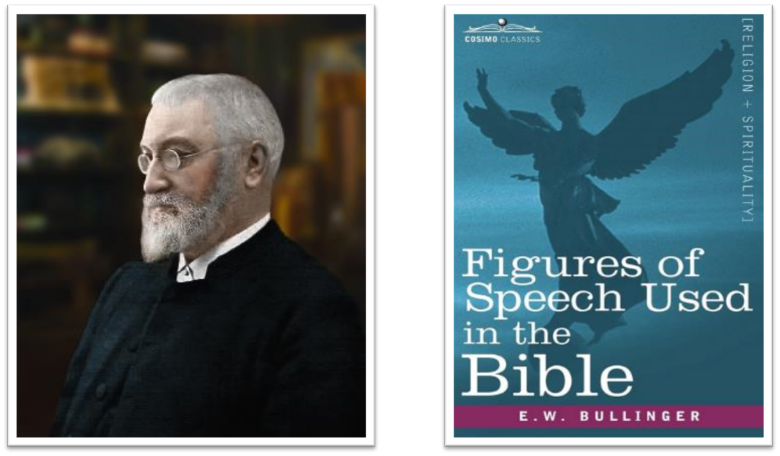 II. Stephen’s ArrestActs 6:8-15
Description of Stephen (8)
Disputations against Stephen (9-10)
Conspiracy against Stephen (11)
Arrest of Stephen (12)
Charges against Stephen (13-14)
Face of Stephen (15)
Opportunity of Stephen (7:1)
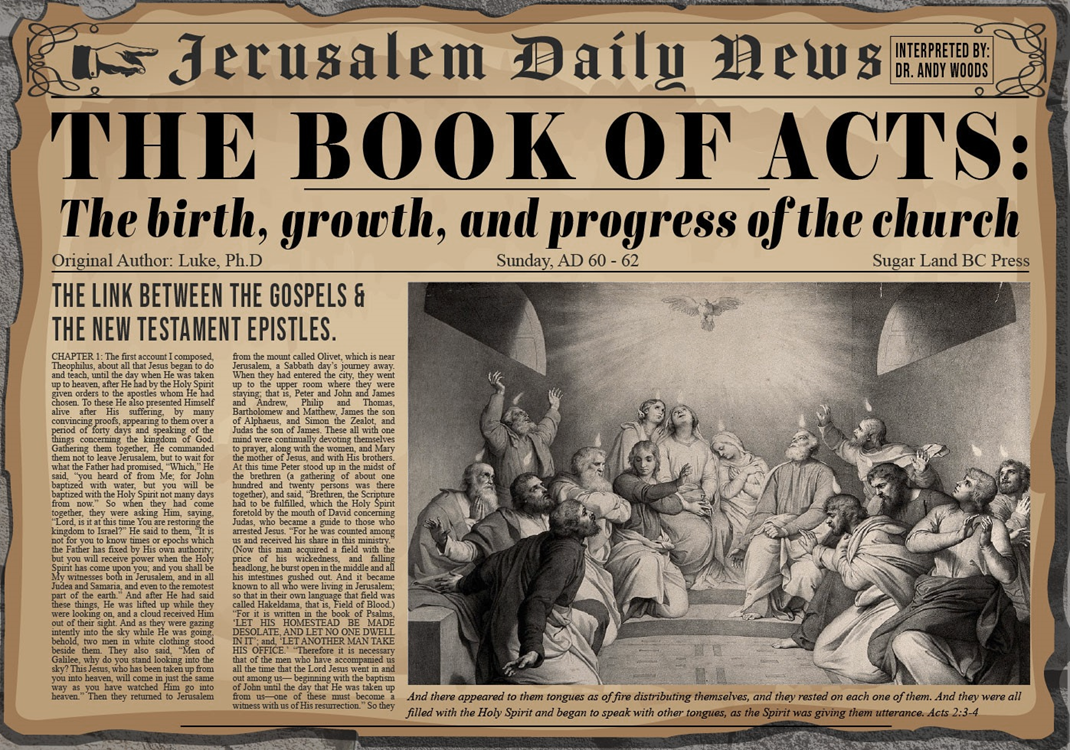 Conclusion
Acts 6:1‒15First Deacons & Stephen’s Arrest
Appointment of the First Deacons (6:1-7)
Stephen’s Arrest (6:8-15)
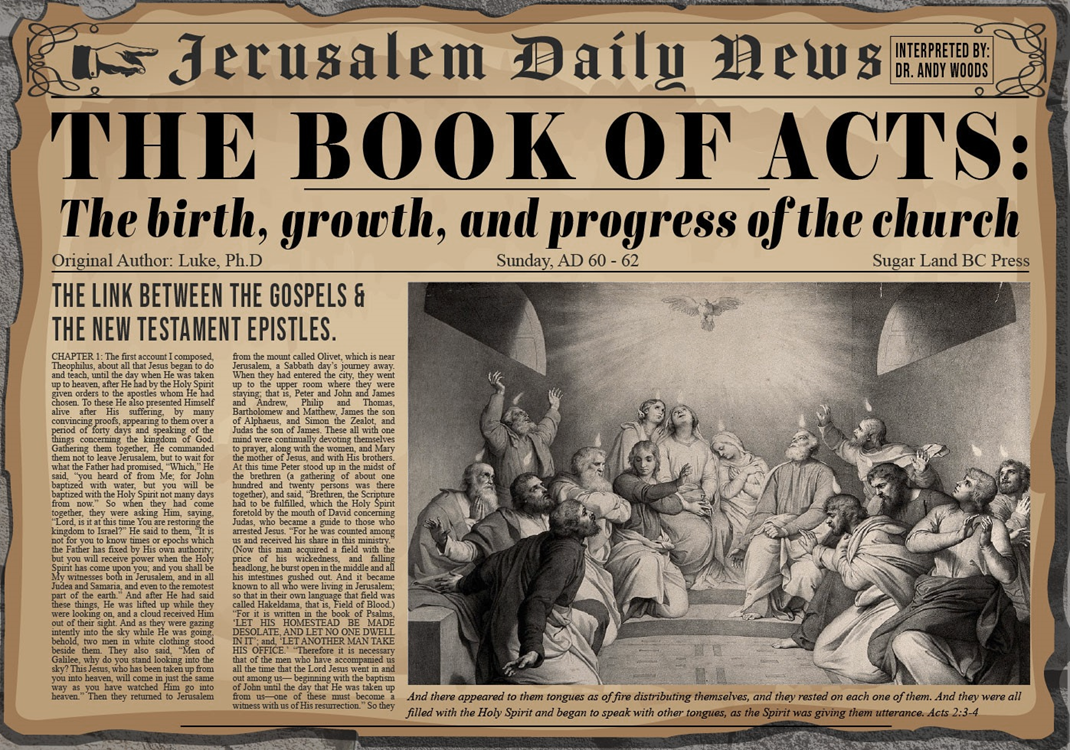